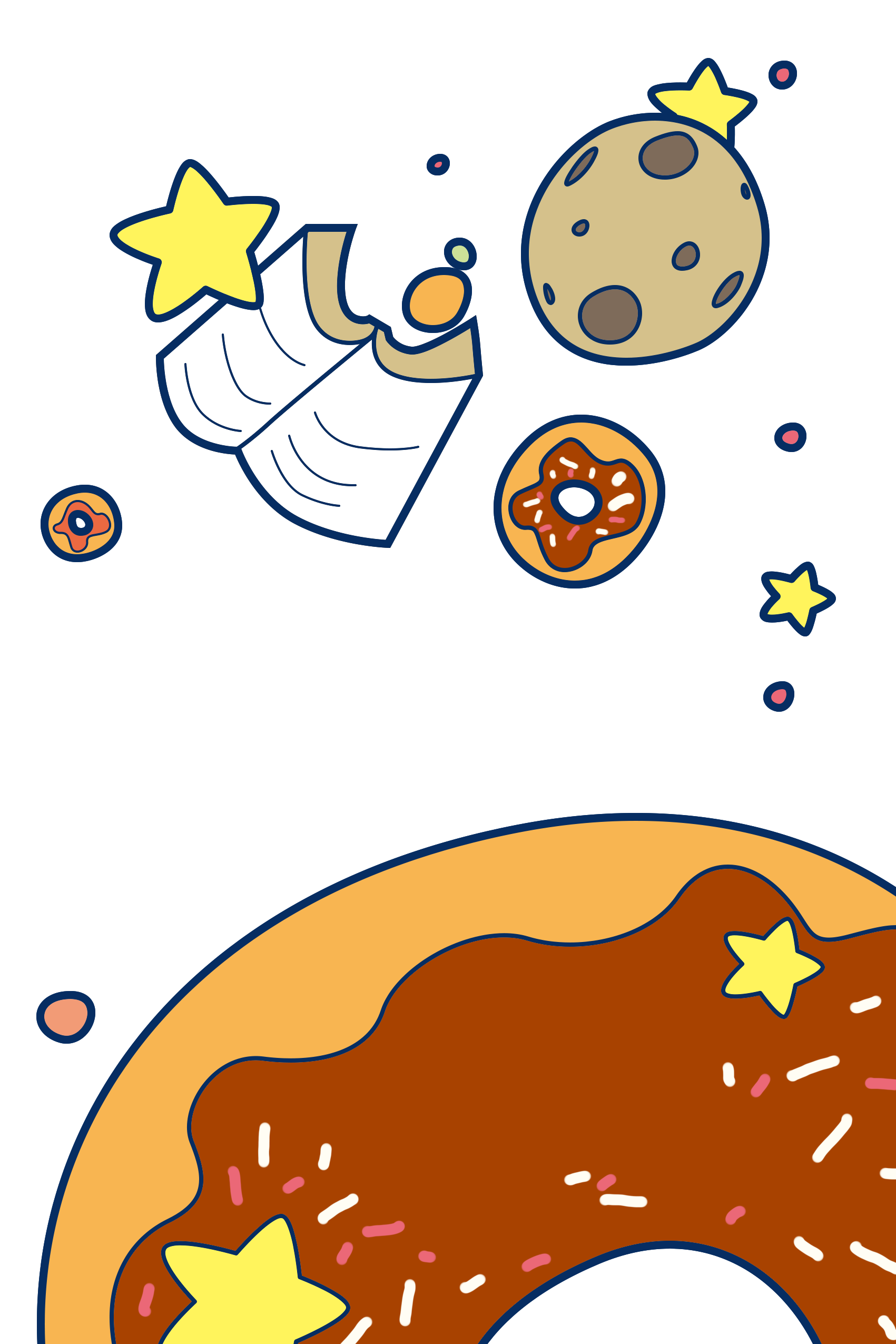 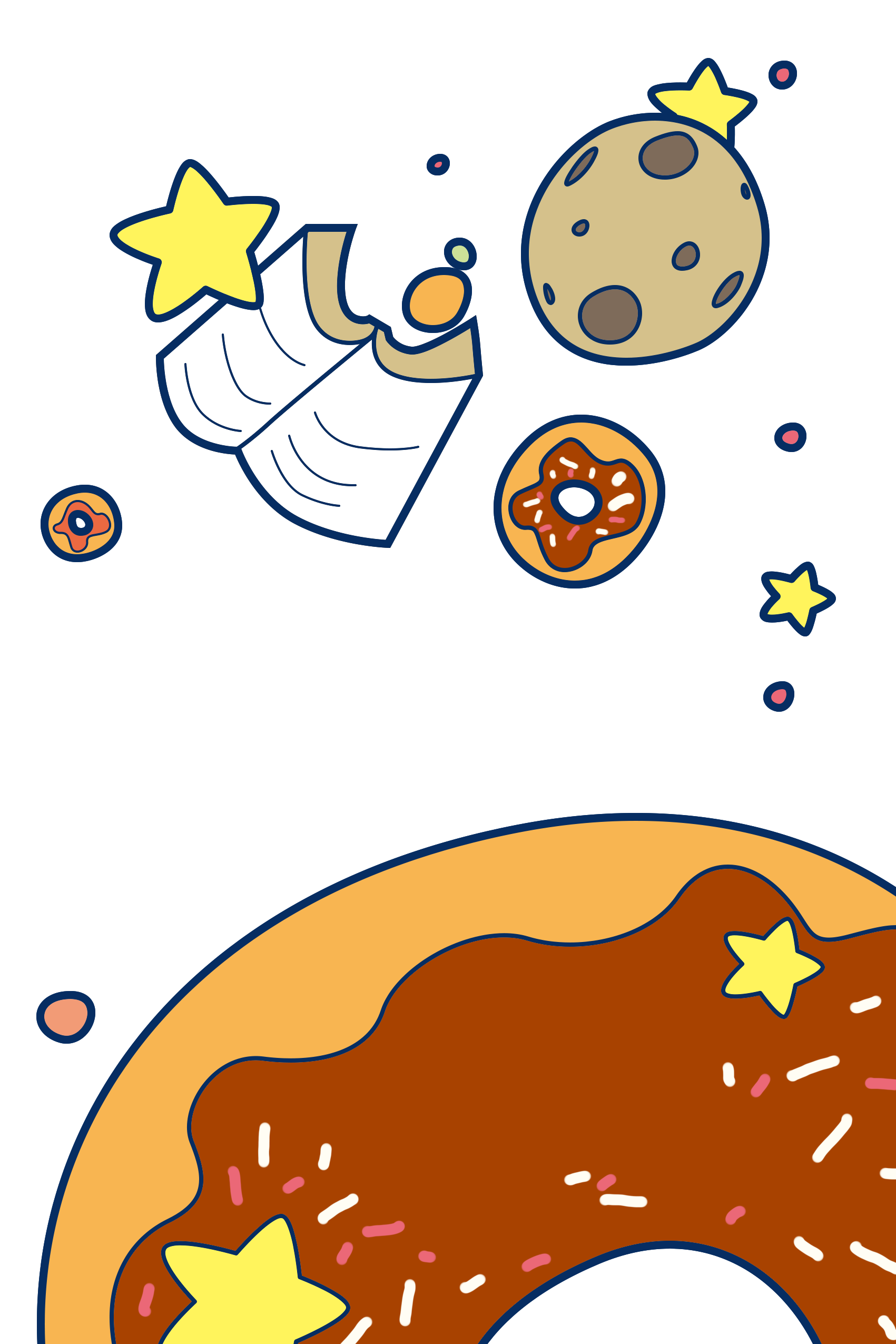 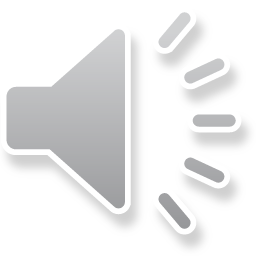 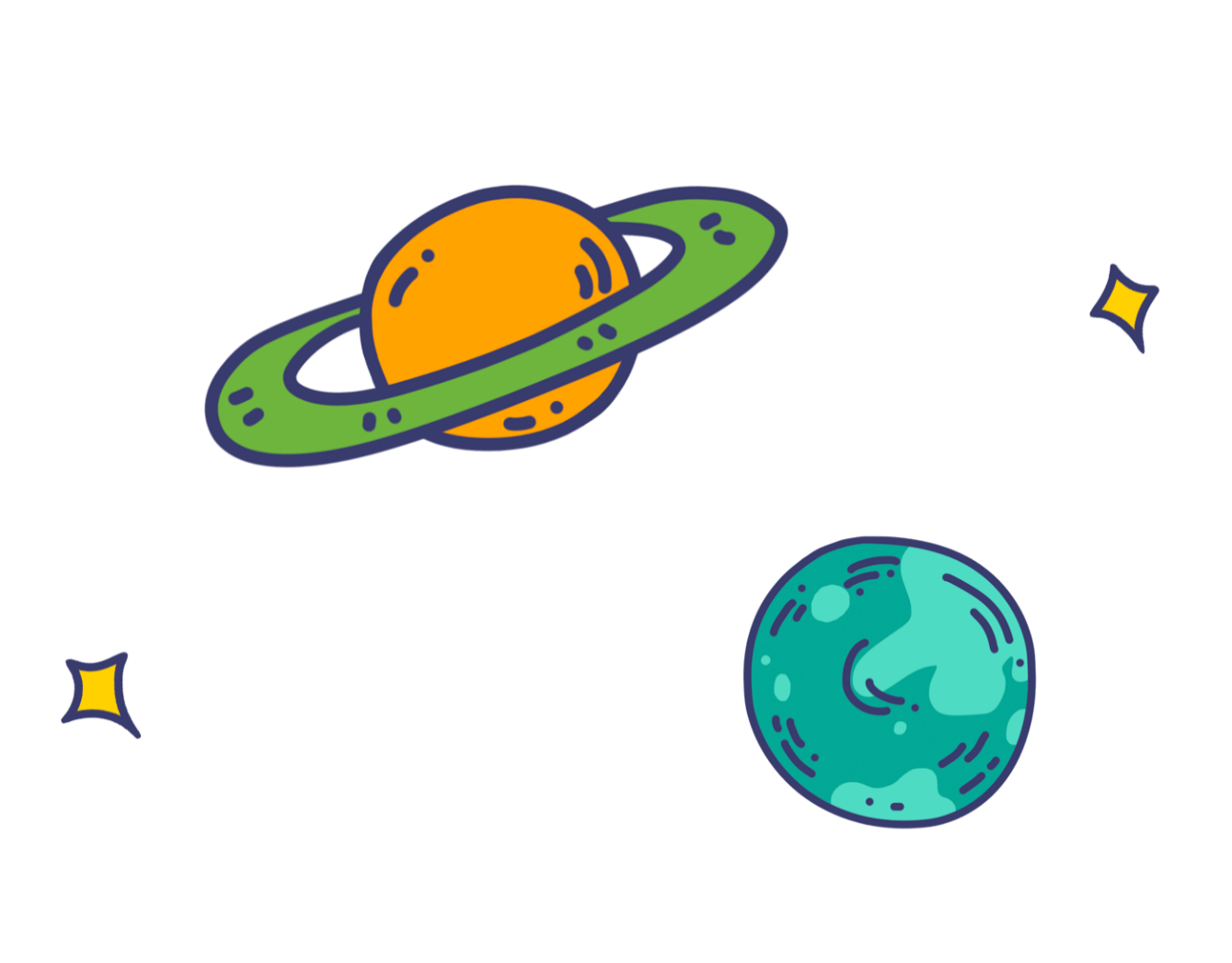 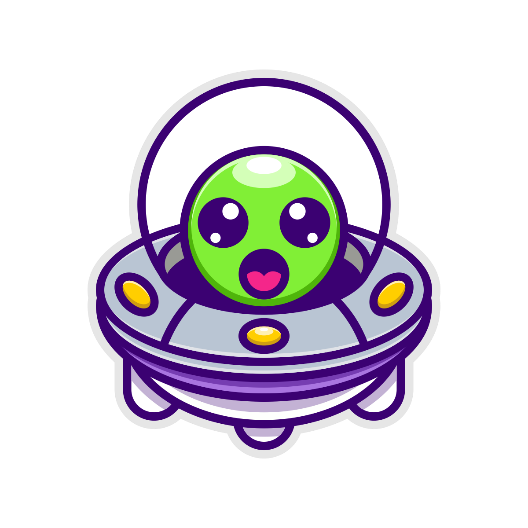 KỂ CHUYỆN
KỂ CHUYỆN
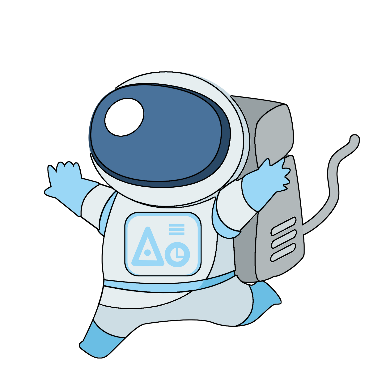 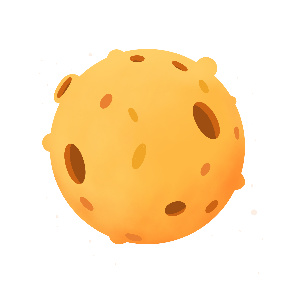 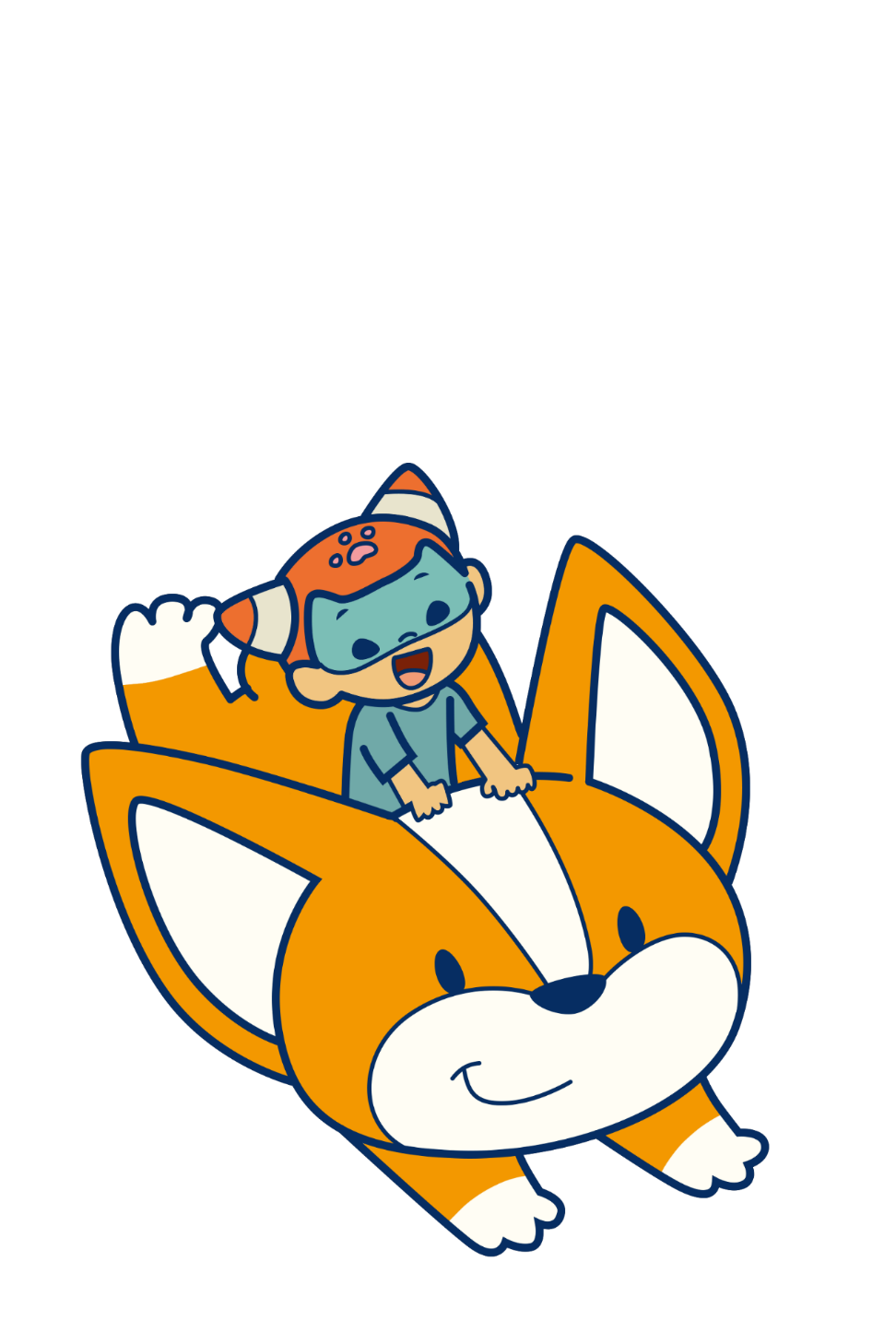 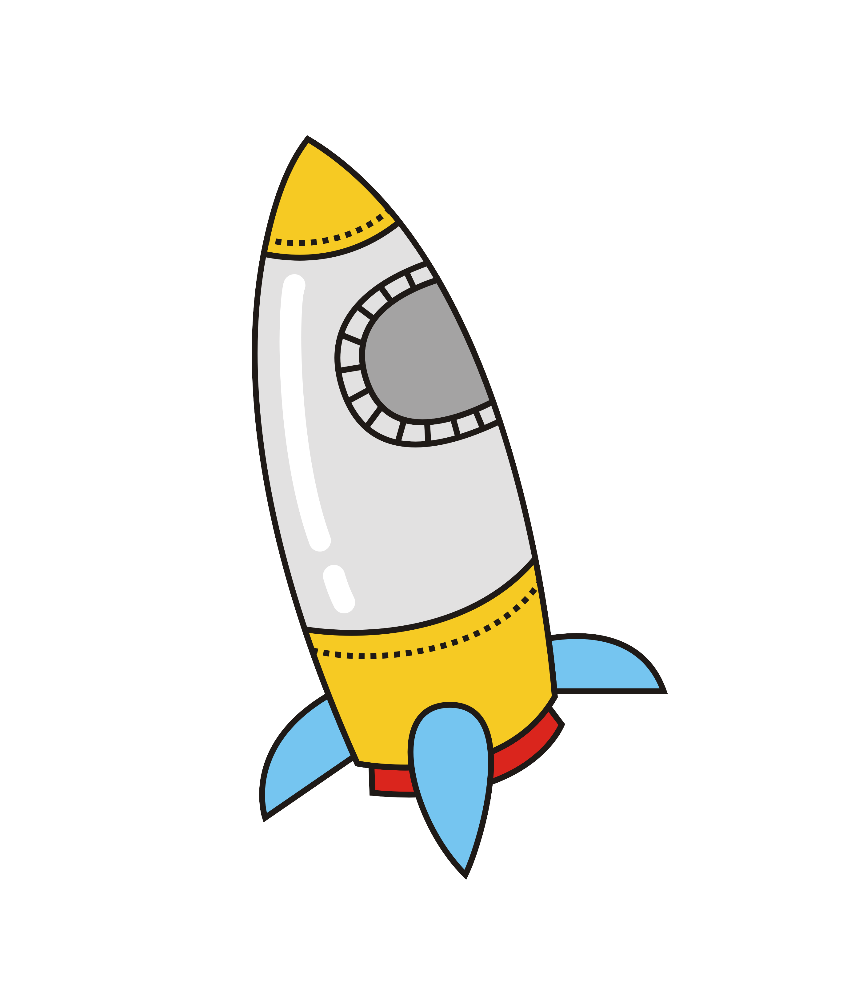 Kể chuyện được chứng kiến 
hoặc tham gia
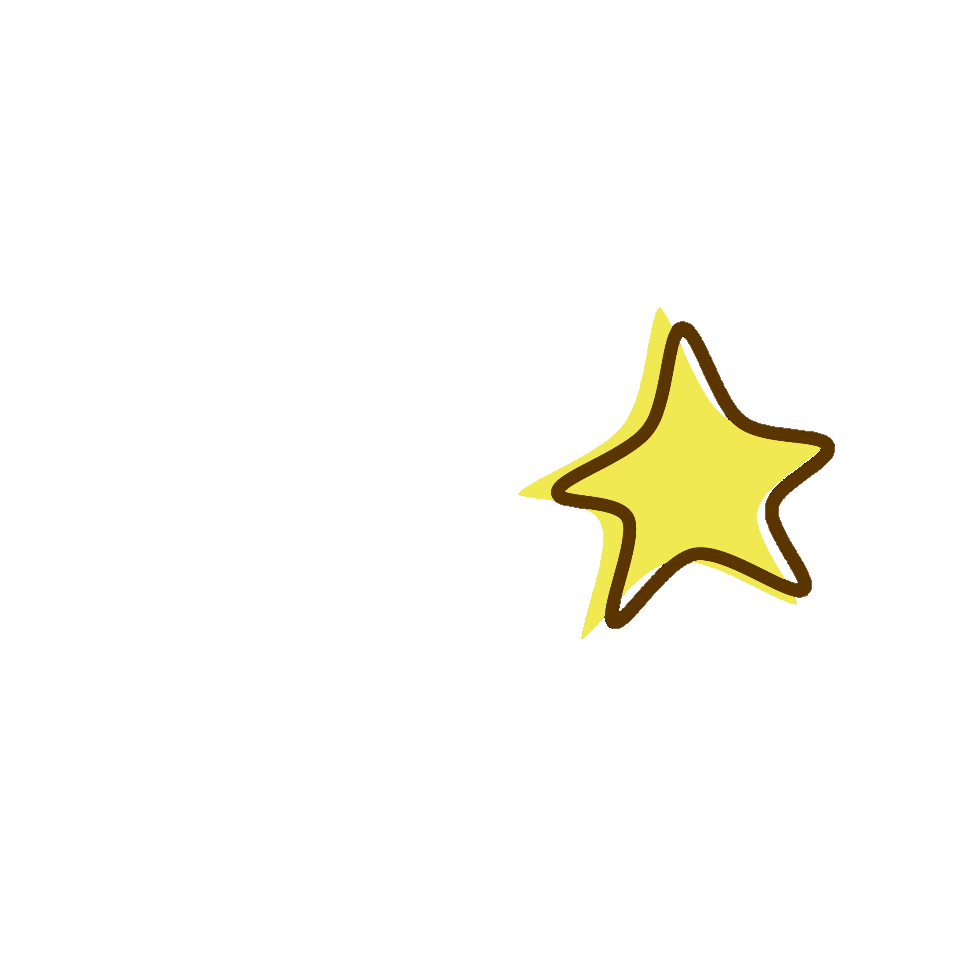 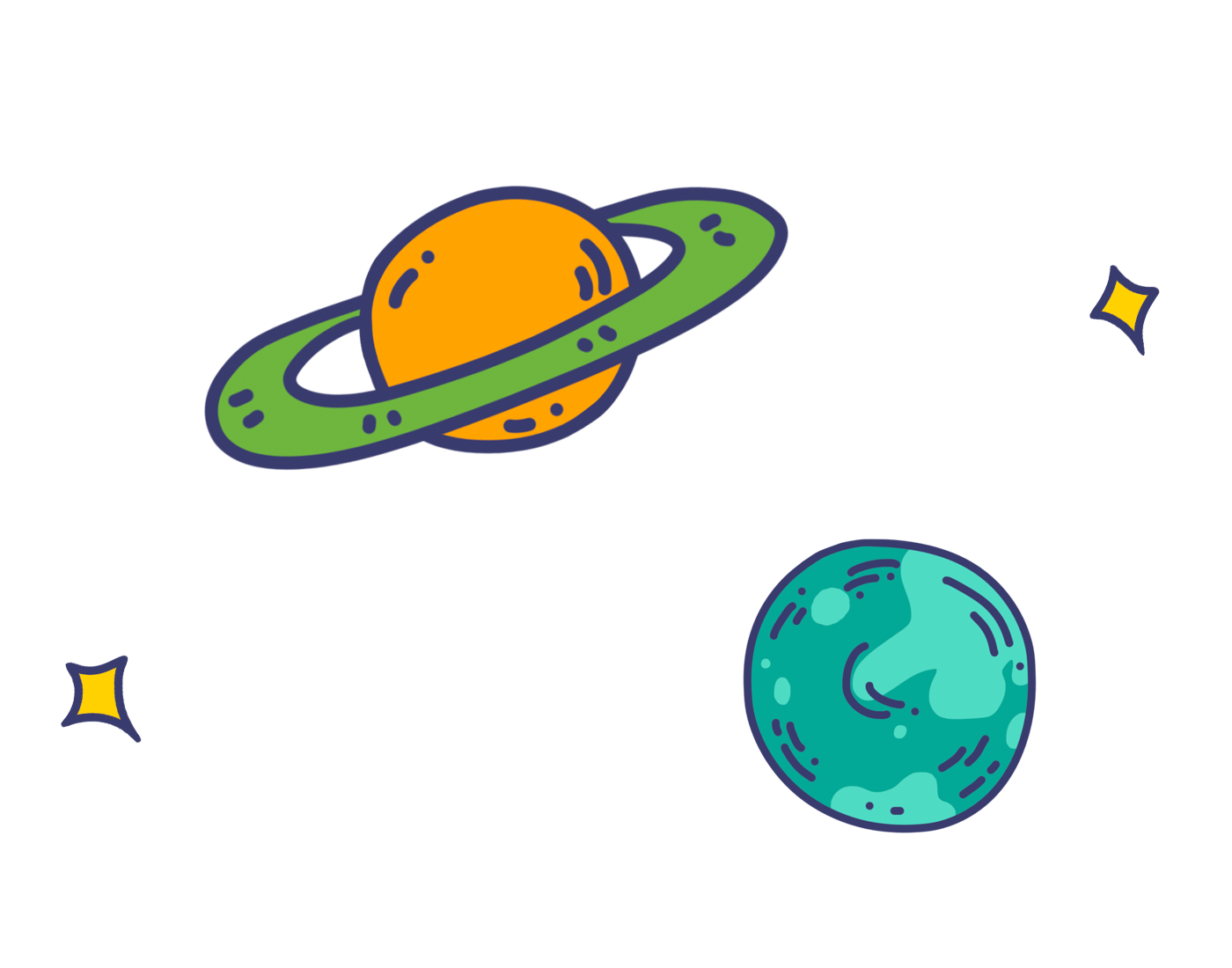 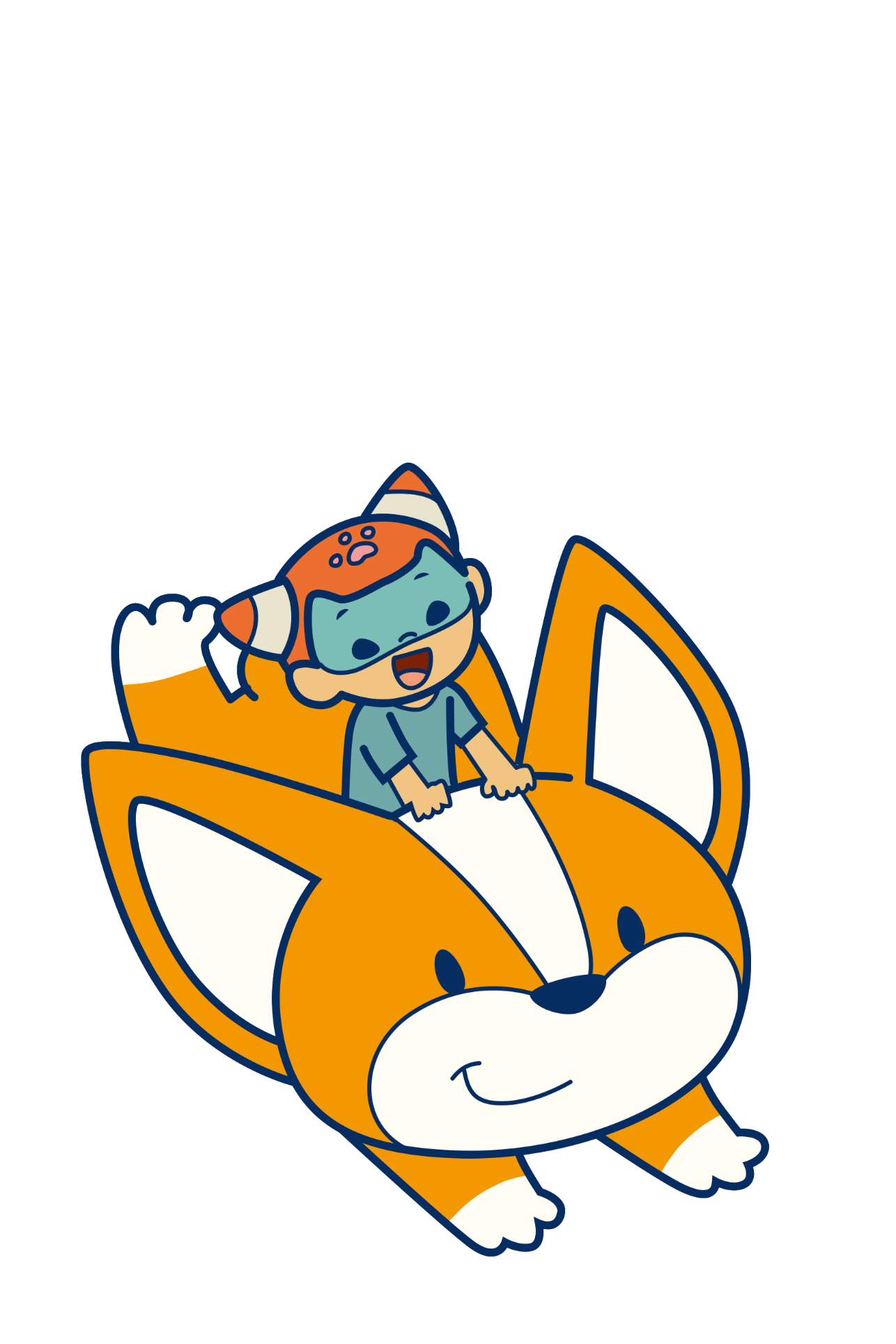 Khởi động
01
Khám phá
02
Luyện tập
03
Vận dụng
04
KTUTS
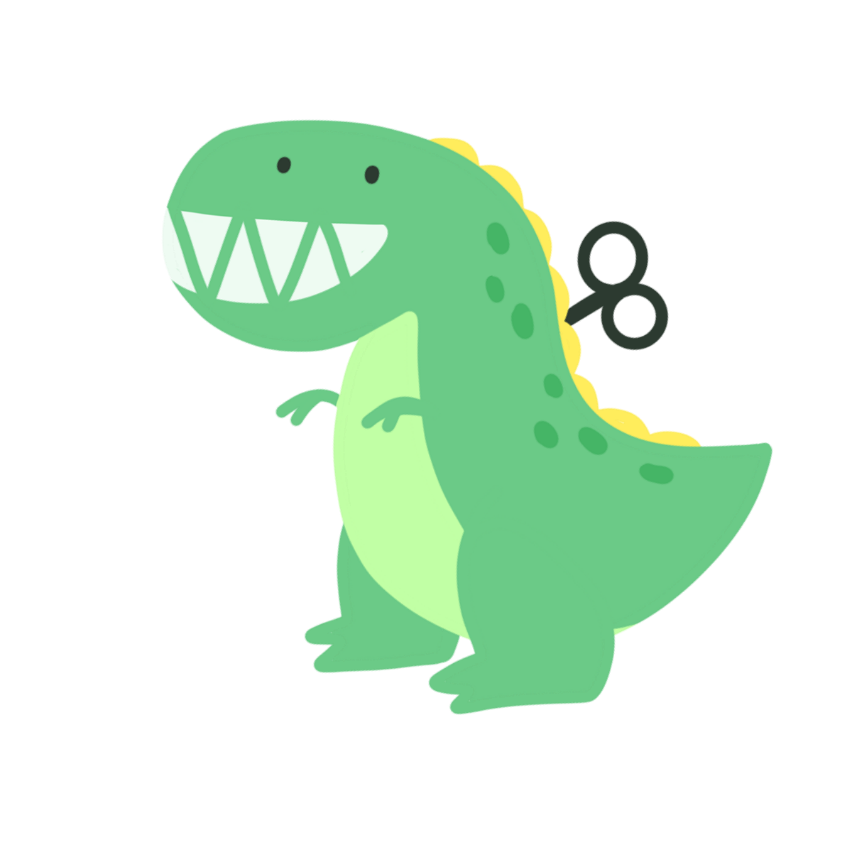 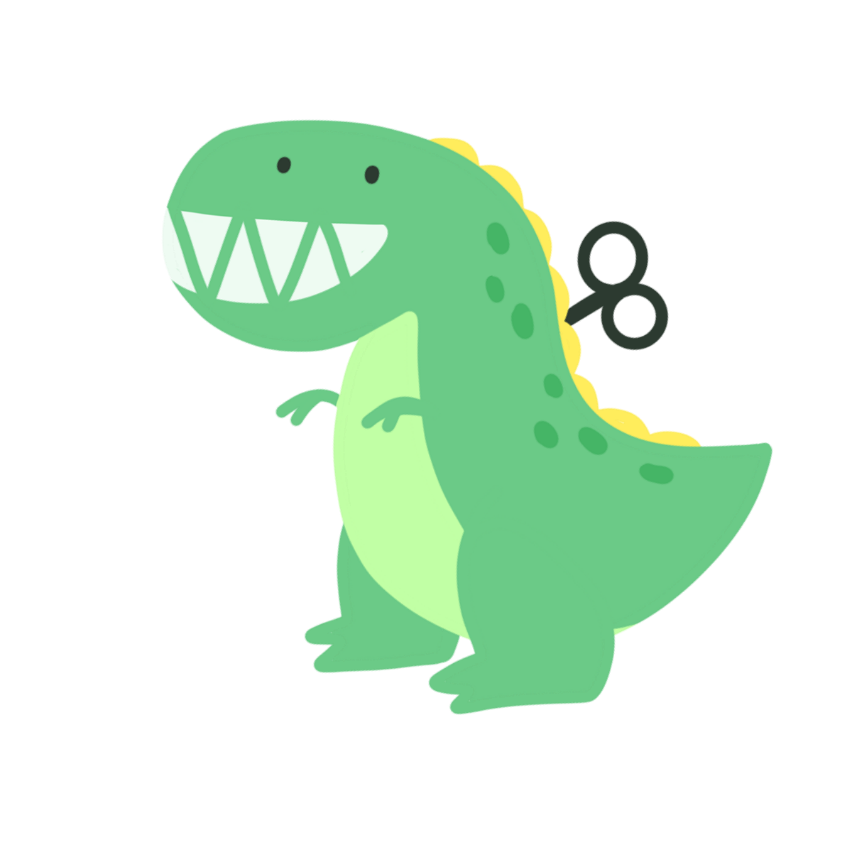 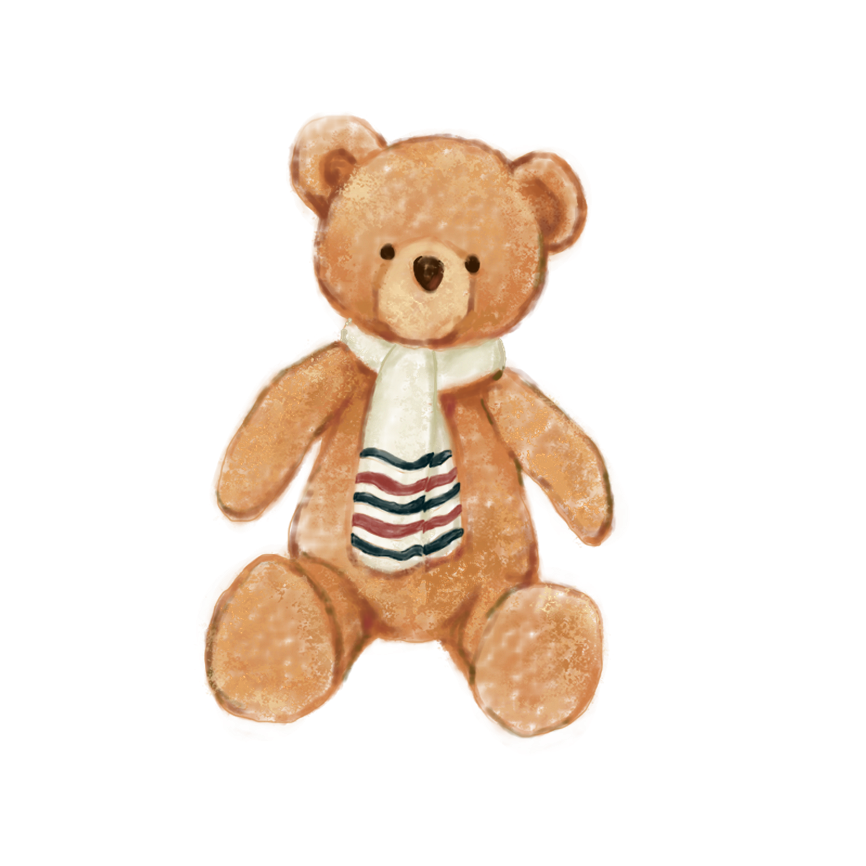 1
2
3
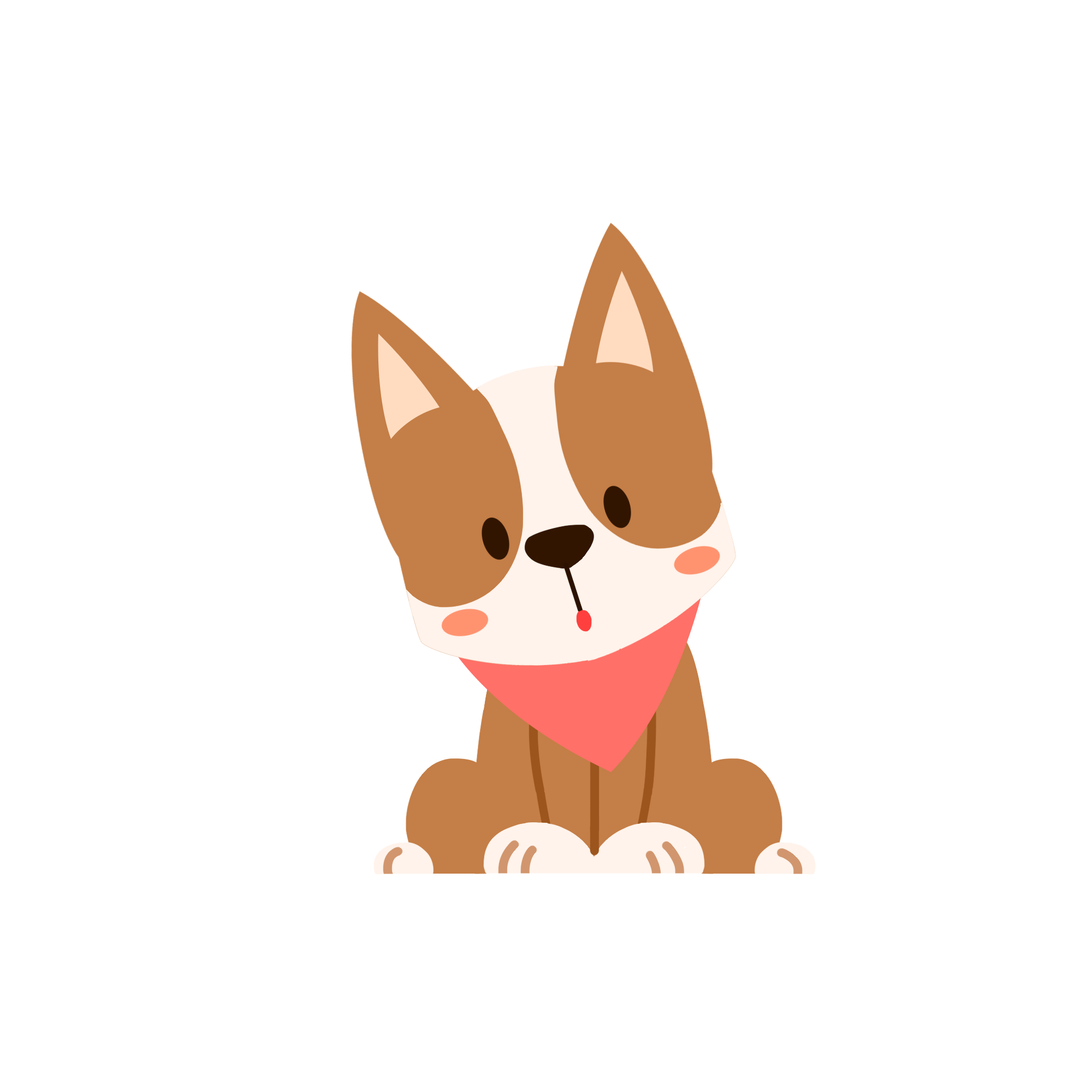 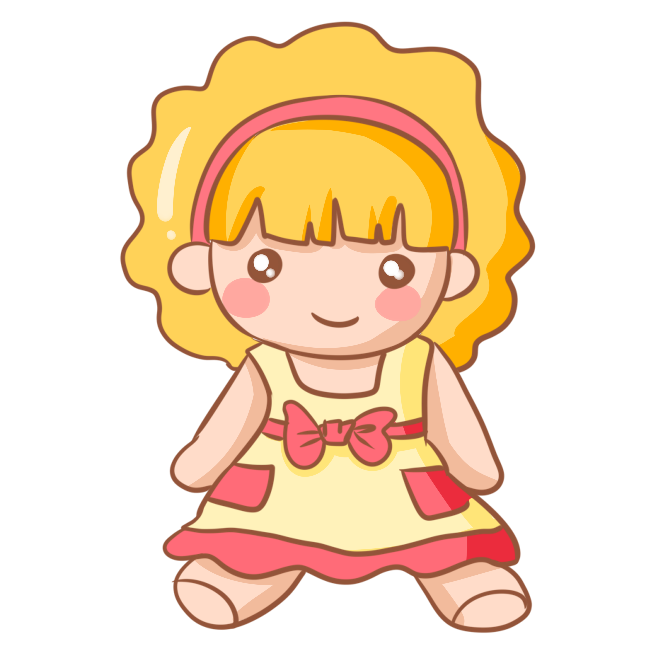 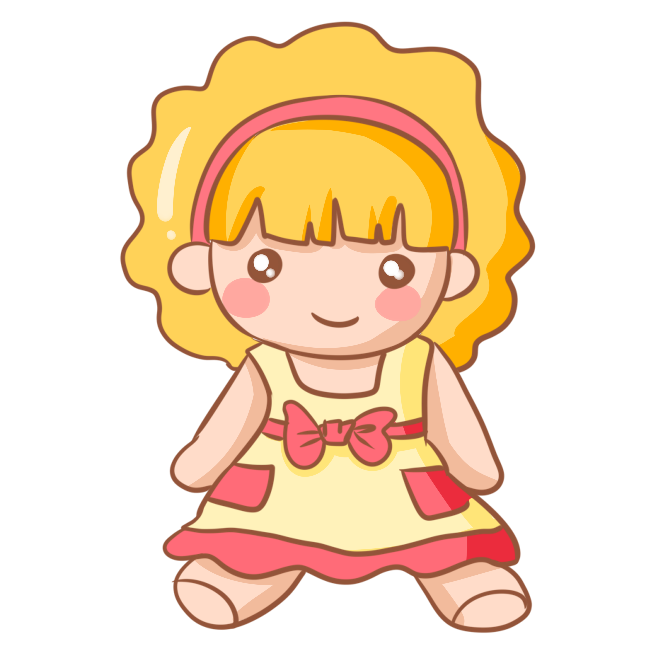 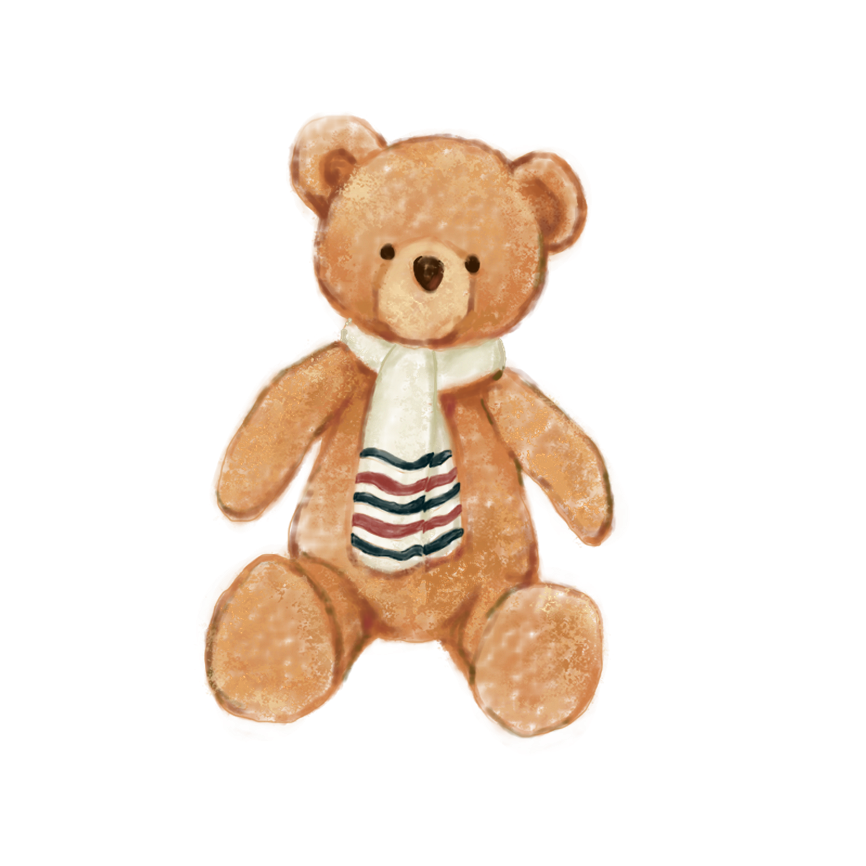 4
5
6
[Speaker Notes: Mỗi HS chọn 2 ô số – bấm ô số để hiệnNếu đúng – gọi HS khác tiếp tục chọnNếu sai – bấm 2 hình để hiện ô số che lạiDỰ ĐOÁN ĐƯỢC NỘI DUNG CỦA BÀI KỂ CHUYỆN HÔM NAY]
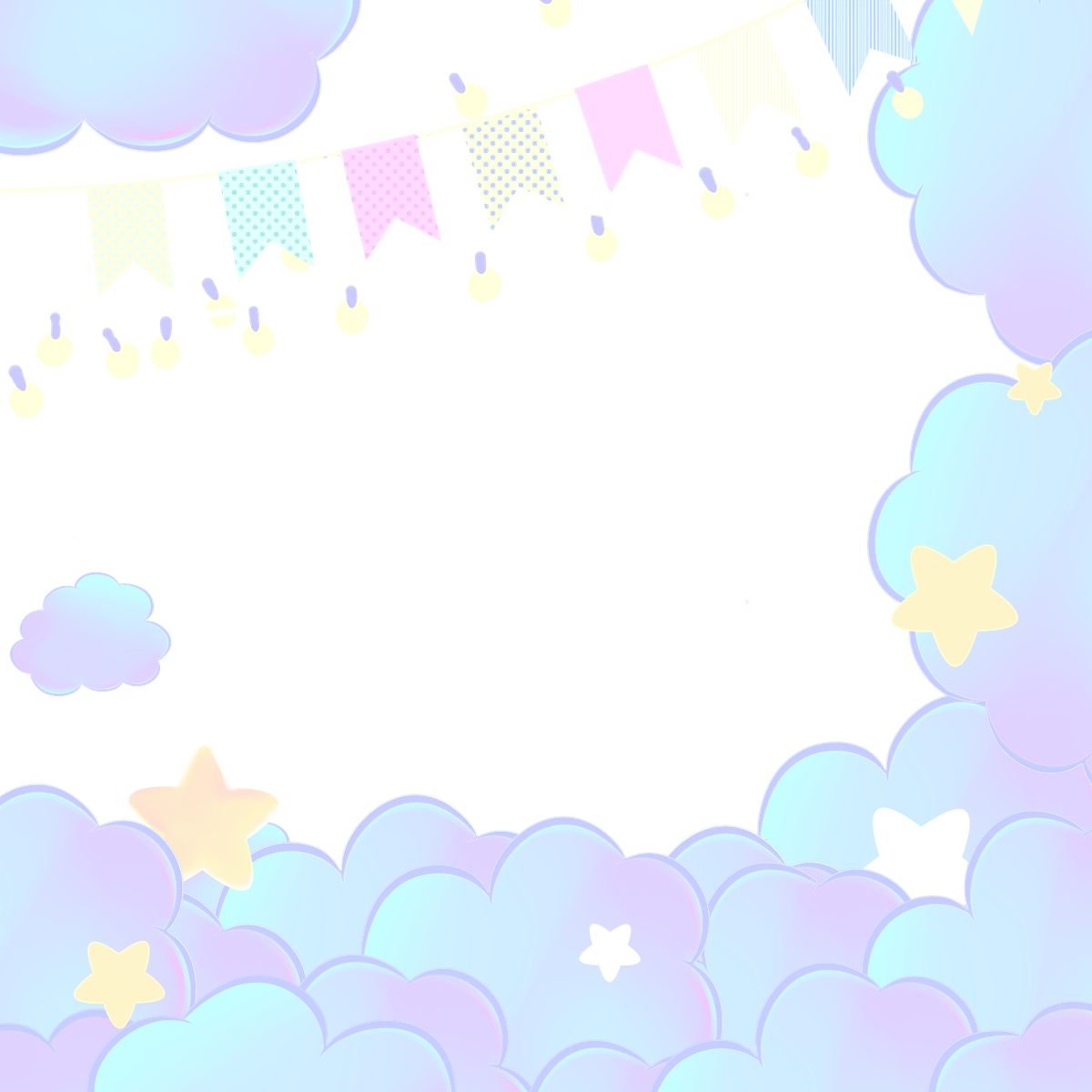 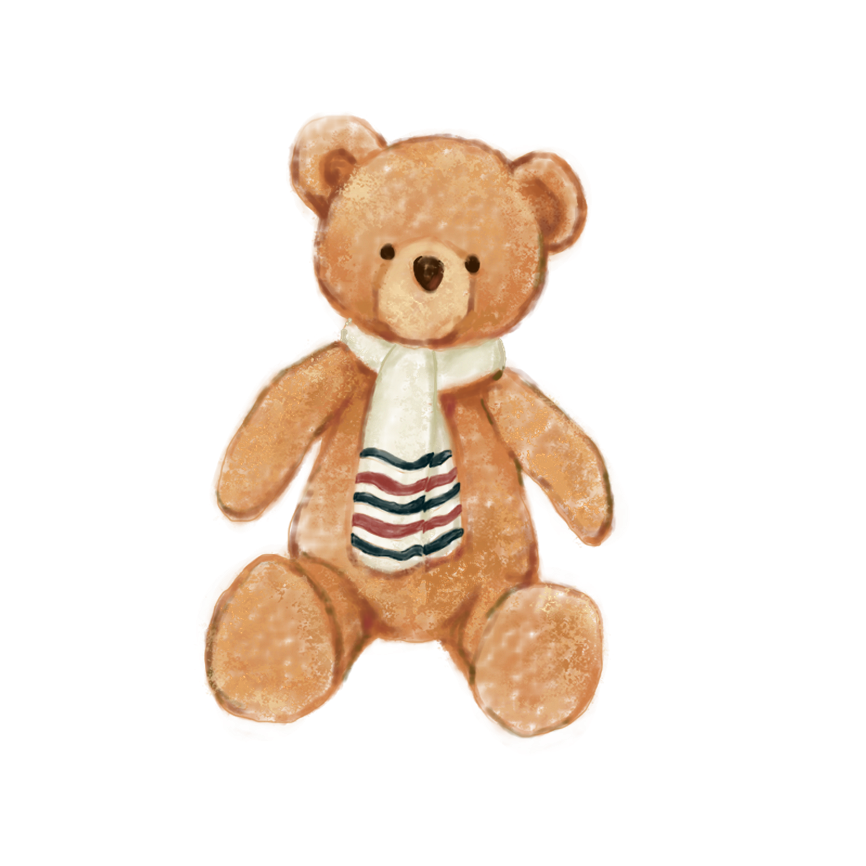 ĐỒ CHƠI
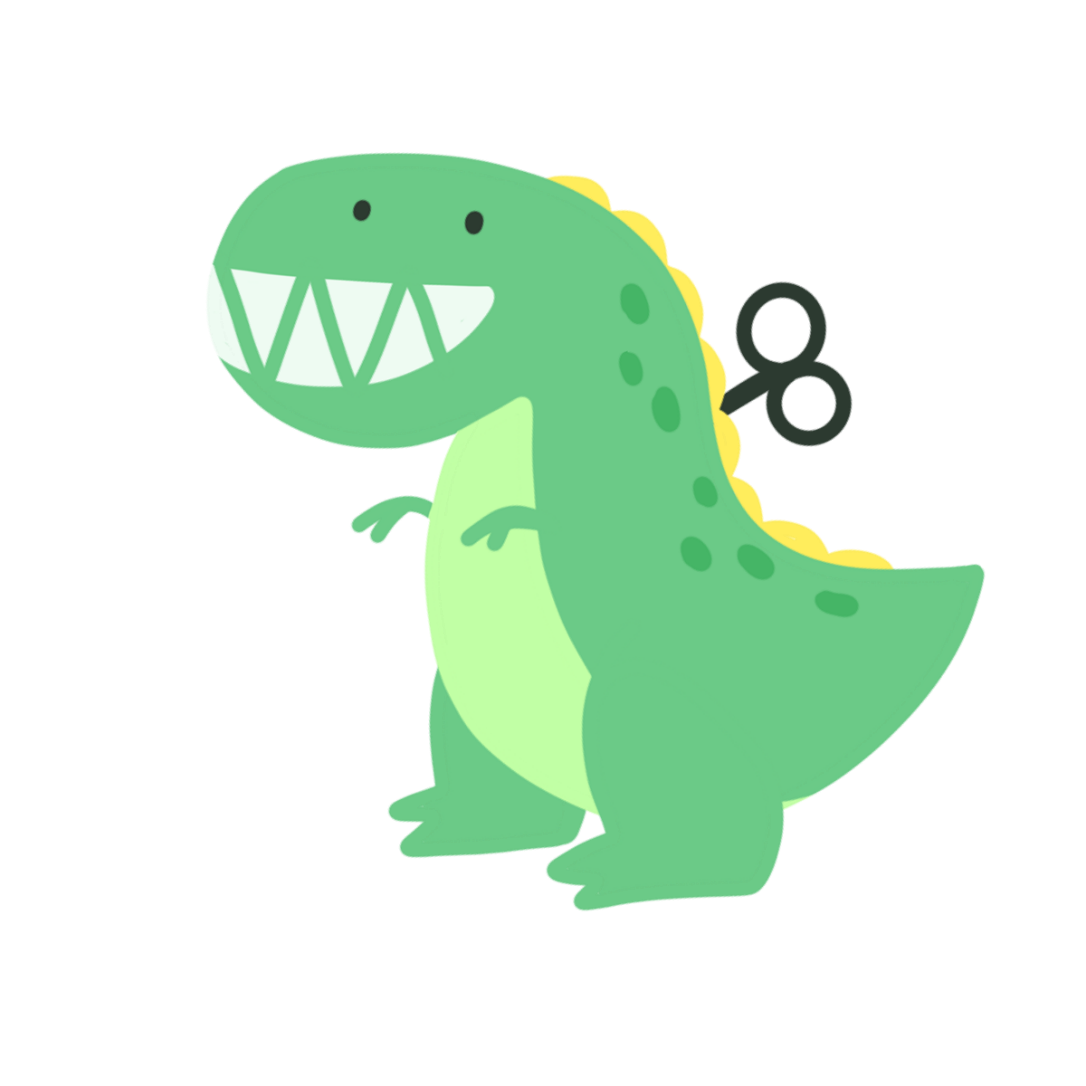 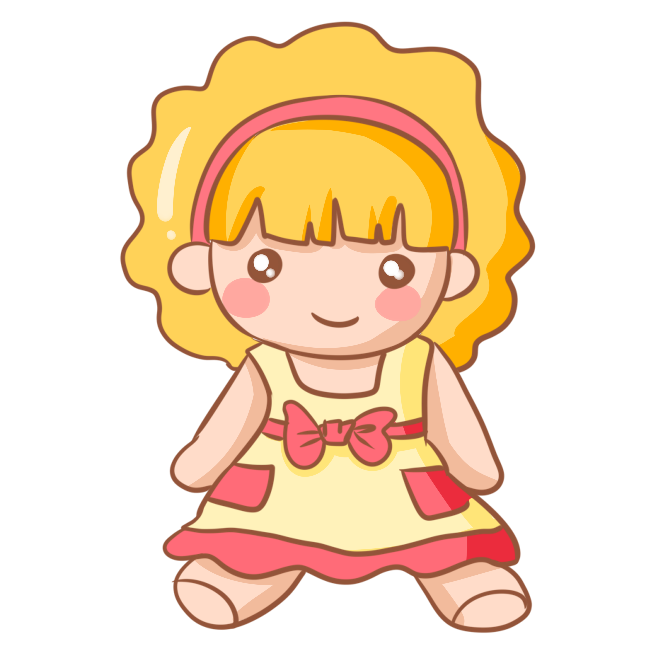 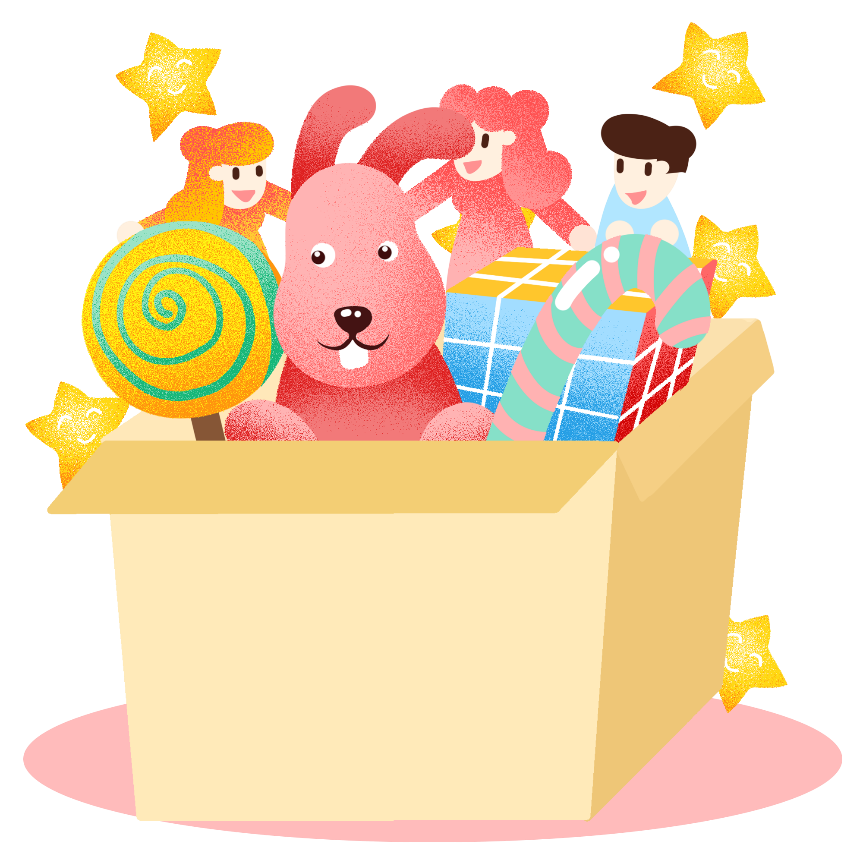 [Speaker Notes: HÔM NAY CHÚNG TA SẼ KỂ CHUYỆN ĐƯỢC CHỨNG KIẾN HOẶC THAM GIA CÓ LIÊN QUAN TỚI CHỦ ĐIỂM ĐỒ CHƠI]
Đề bài:
Kể một câu chuyện liên quan đến đồ chơi của em hoặc của các bạn xung quanh.
ĐỒ CHƠI
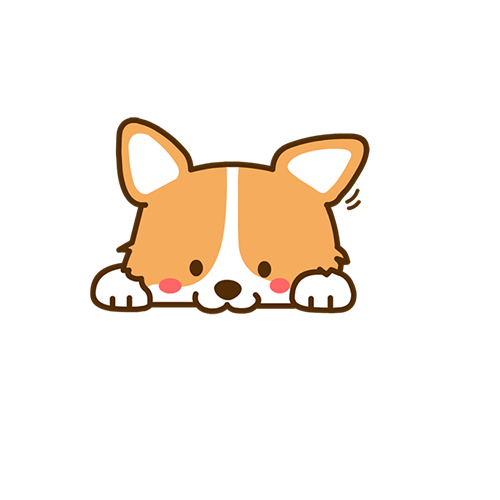 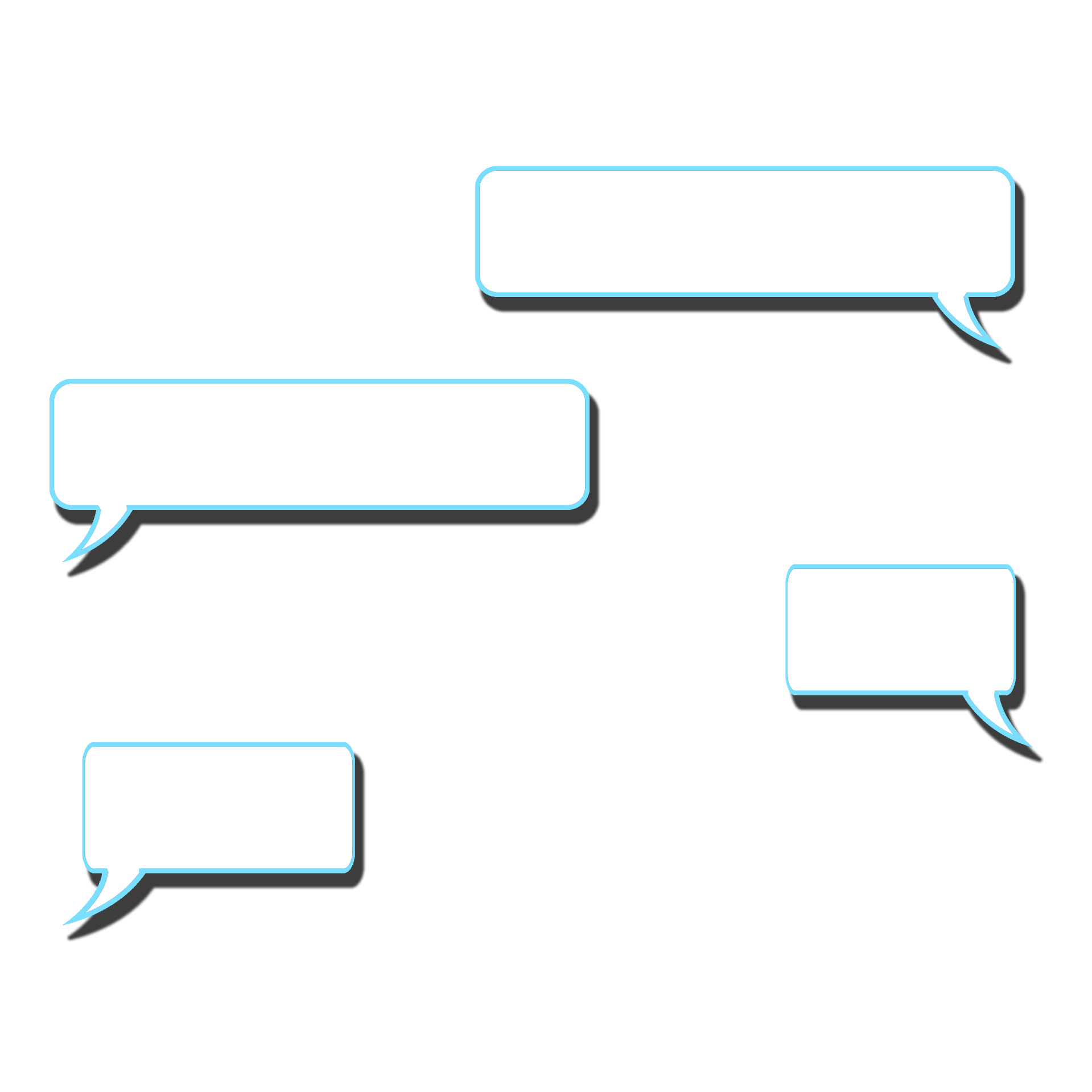 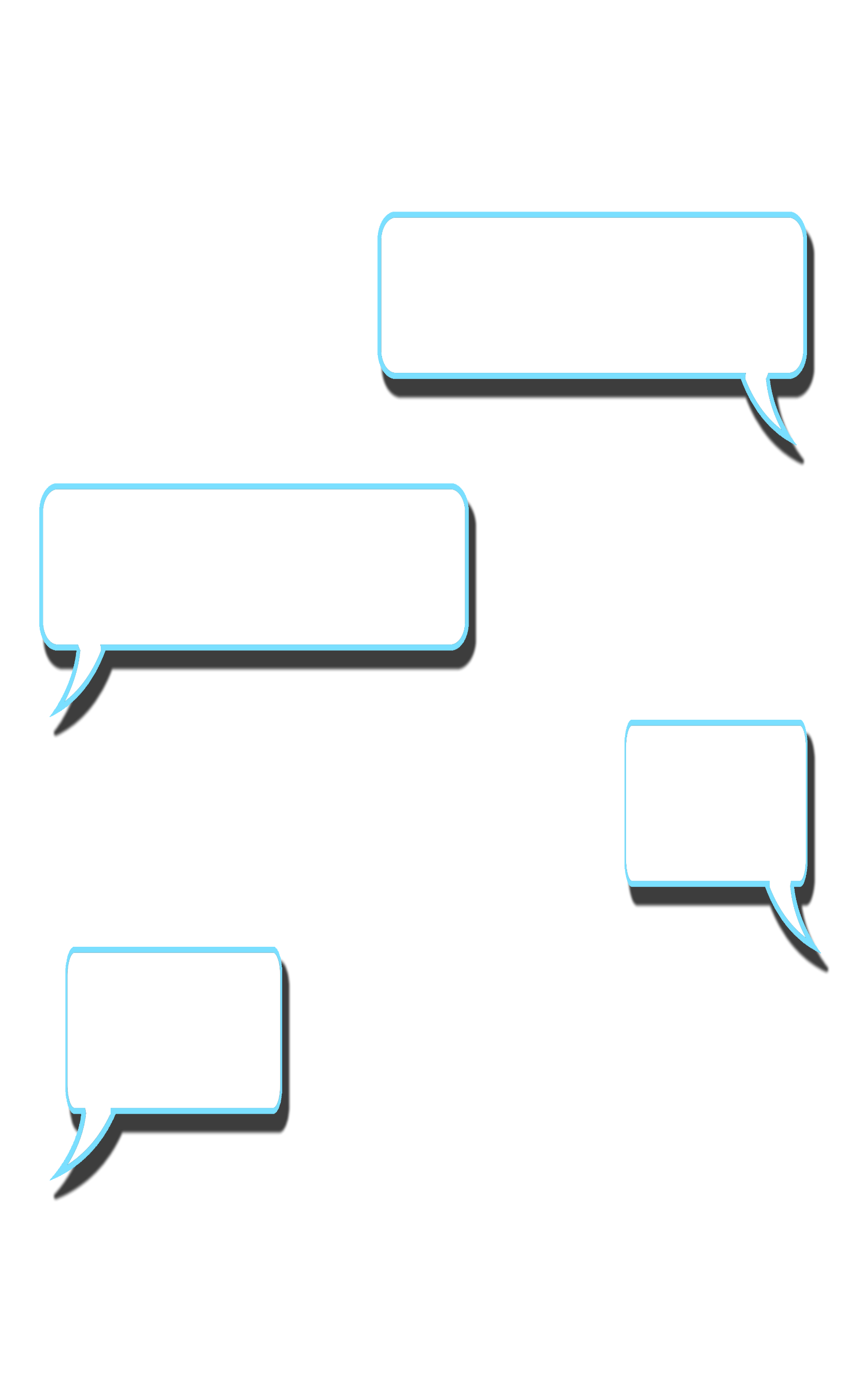 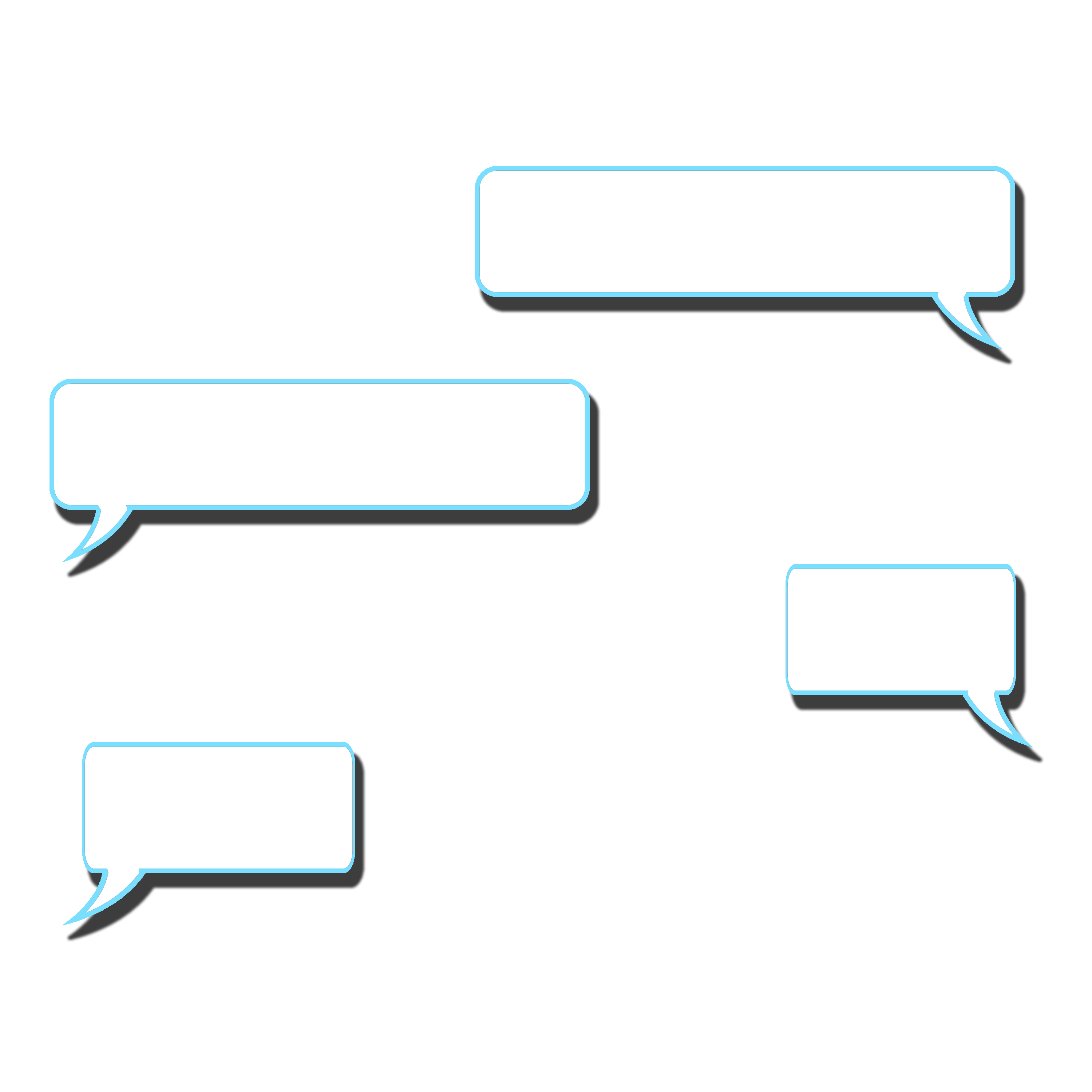 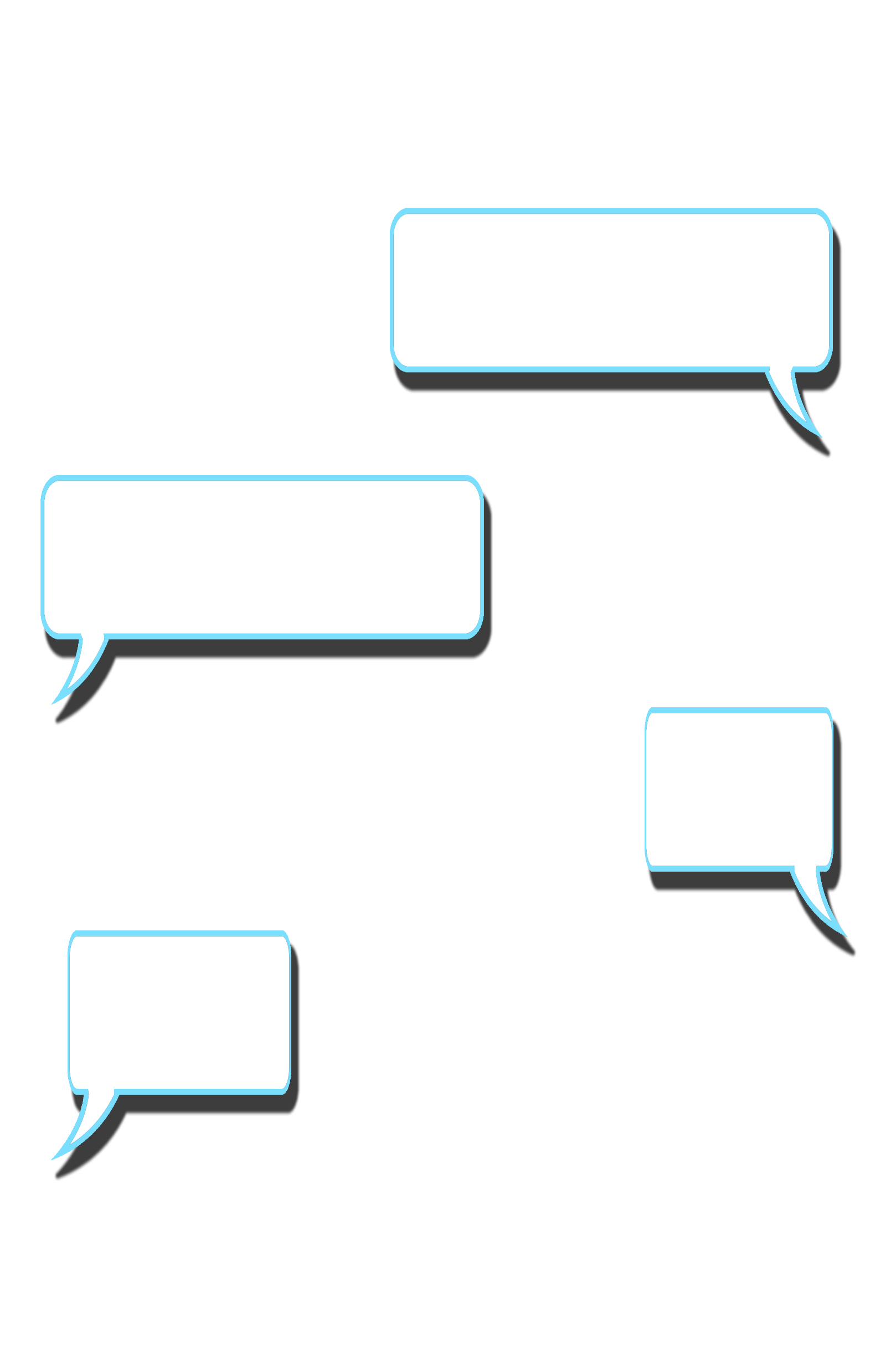 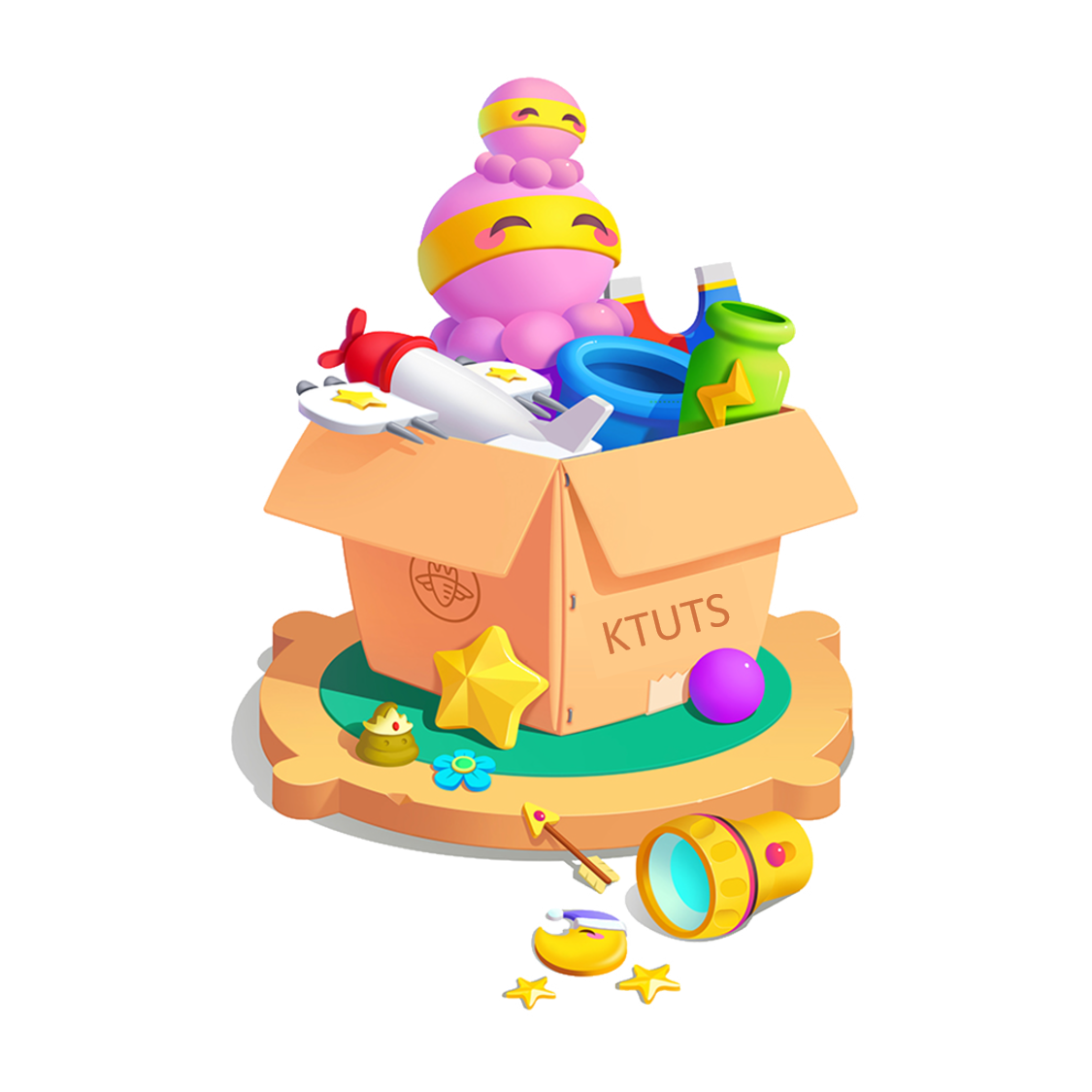 Xưng hô khi kể là …
Giới thiệu món đồ chơi mà em định kể về
Nhân vật là em hoặc bạn em
Câu chuyện có thật
Tôi, mình…
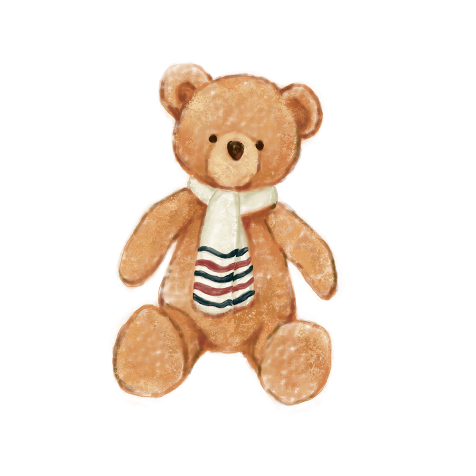 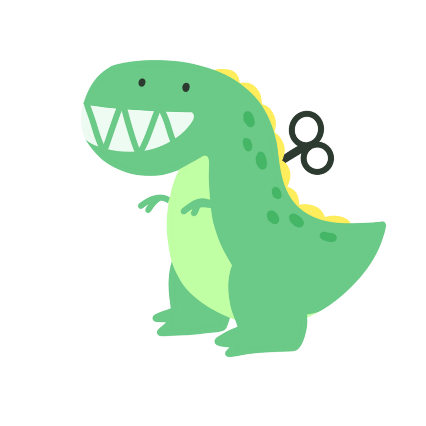 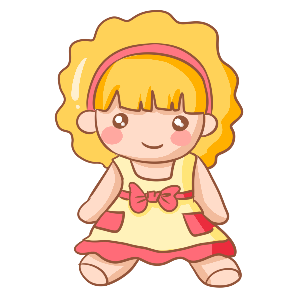 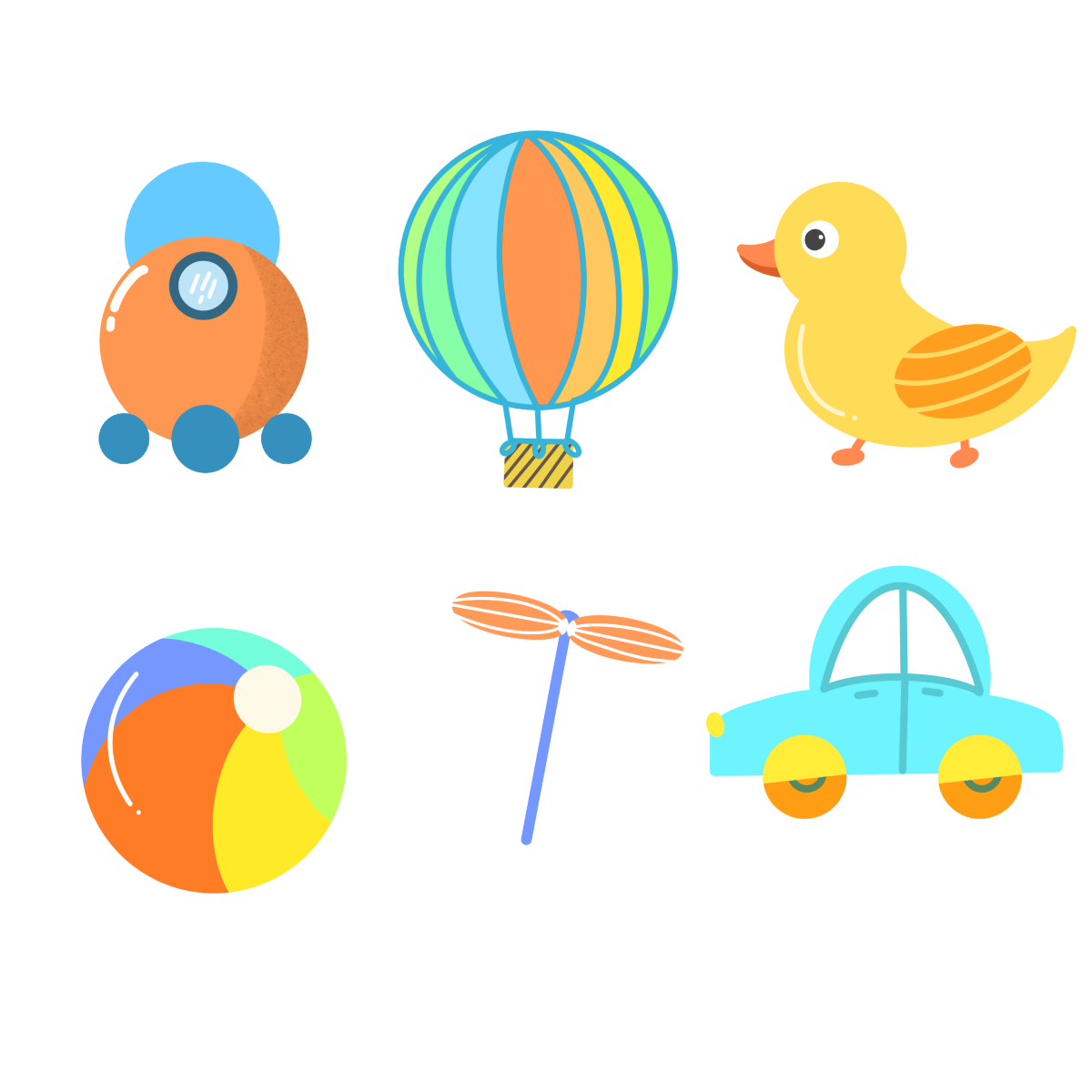 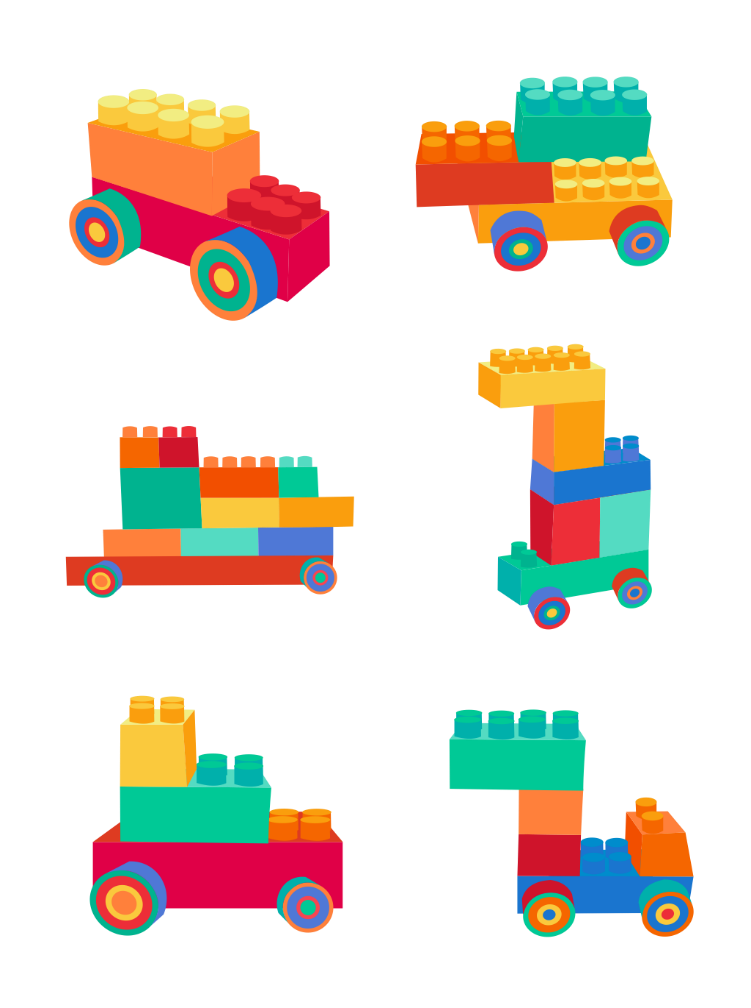 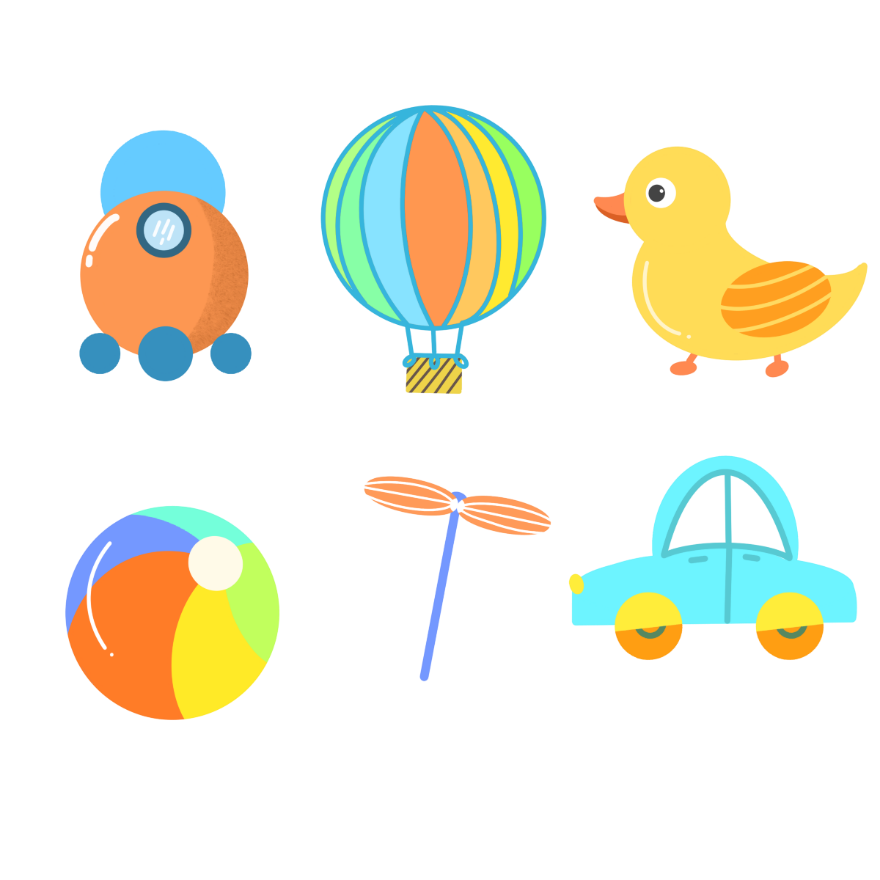 [Speaker Notes: Bấm vào khung “Xưng hô…” để hiện đại từ nhân xưng khi kể]
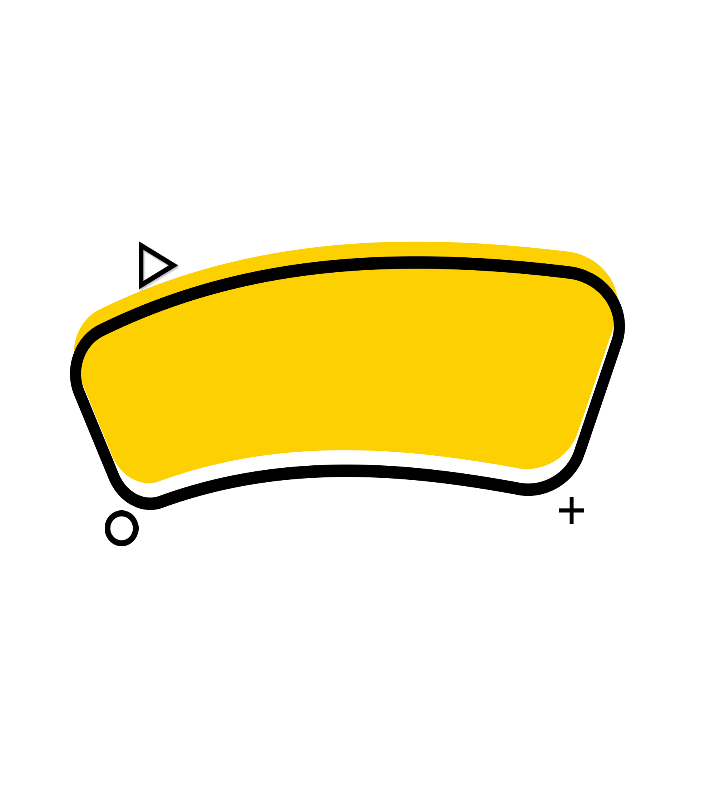 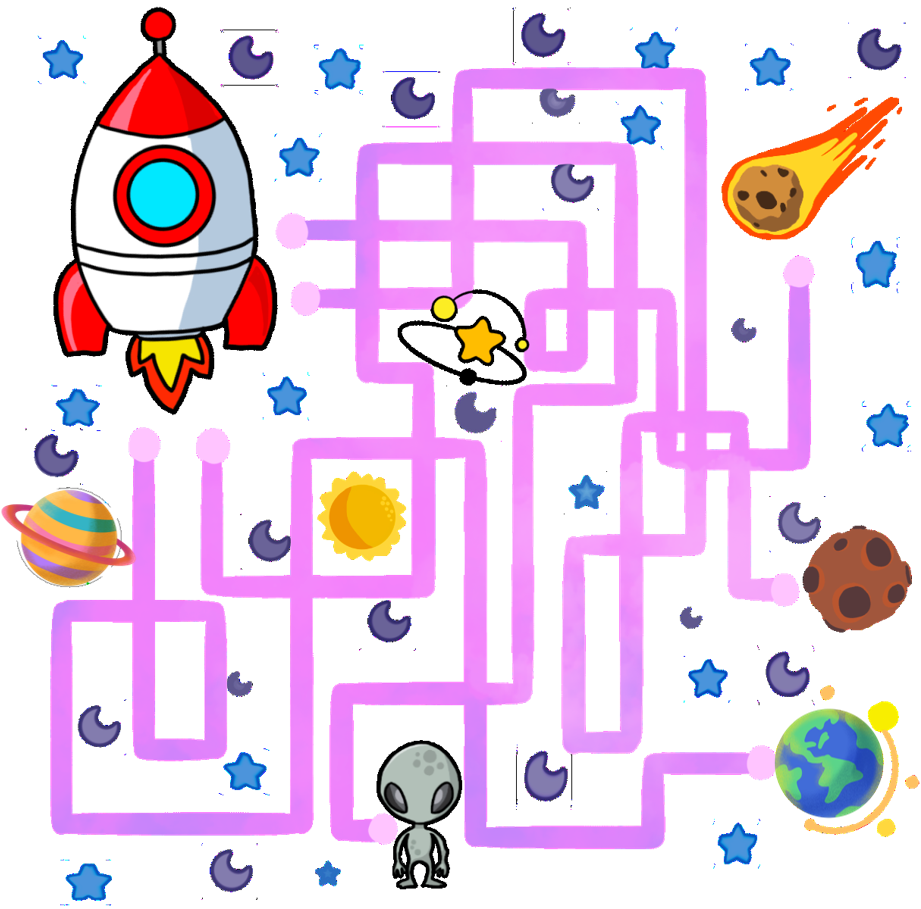 Gợi ý
Gợi ý
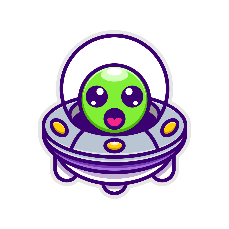 1. Kể vì sao em / bạn em có món đồ chơi đó
- Được tặng nhân dịp nào đó
- Bốc thăm trúng thưởng
- Để dành tiền mua
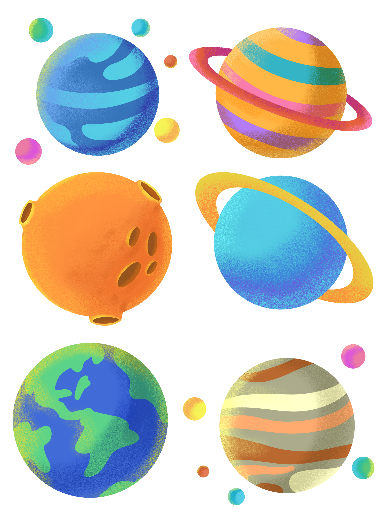 - Tự tay làm…
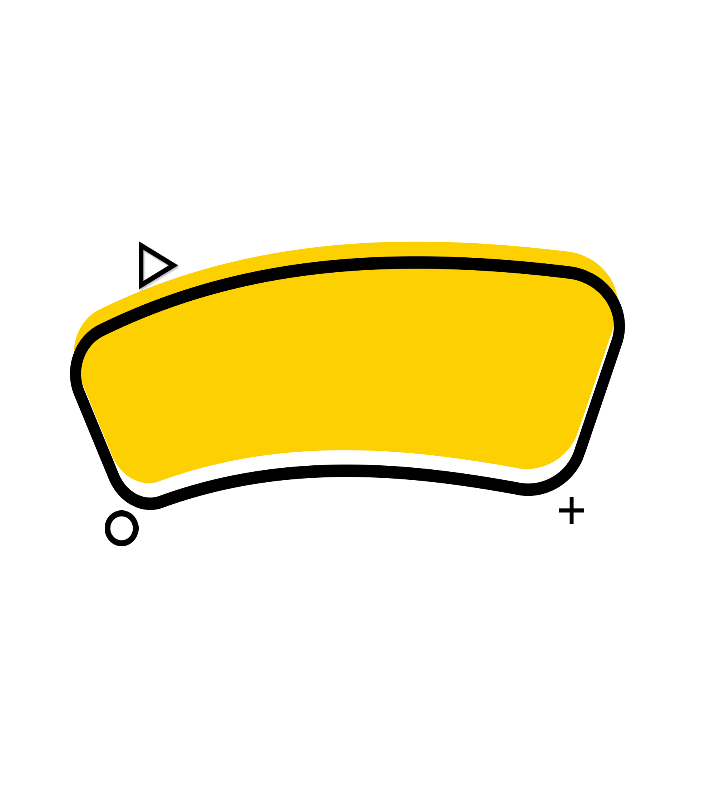 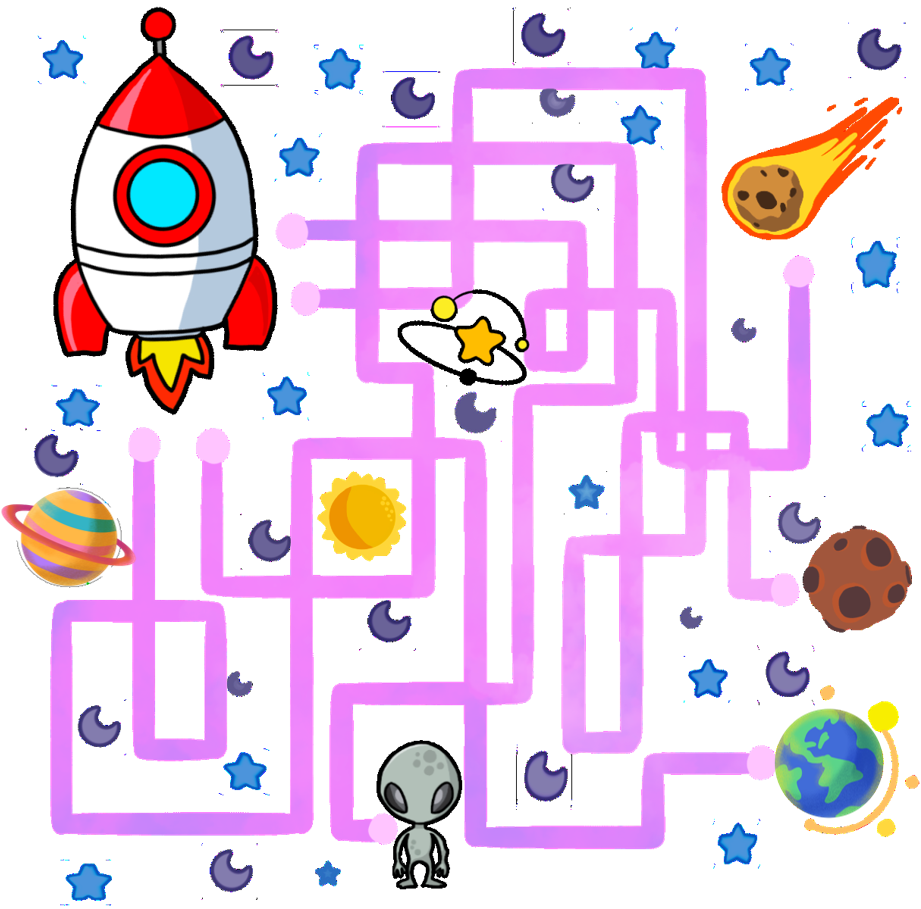 Gợi ý
Gợi ý
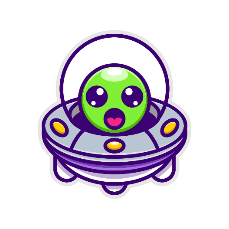 2. Kể về việc giữ gìn đồ chơi
- Đặt trên kệ
- Lau / giặt mỗi cuối tuần
- Chơi nhẹ nhàng…
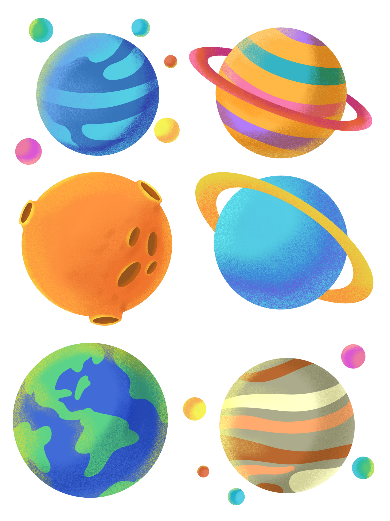 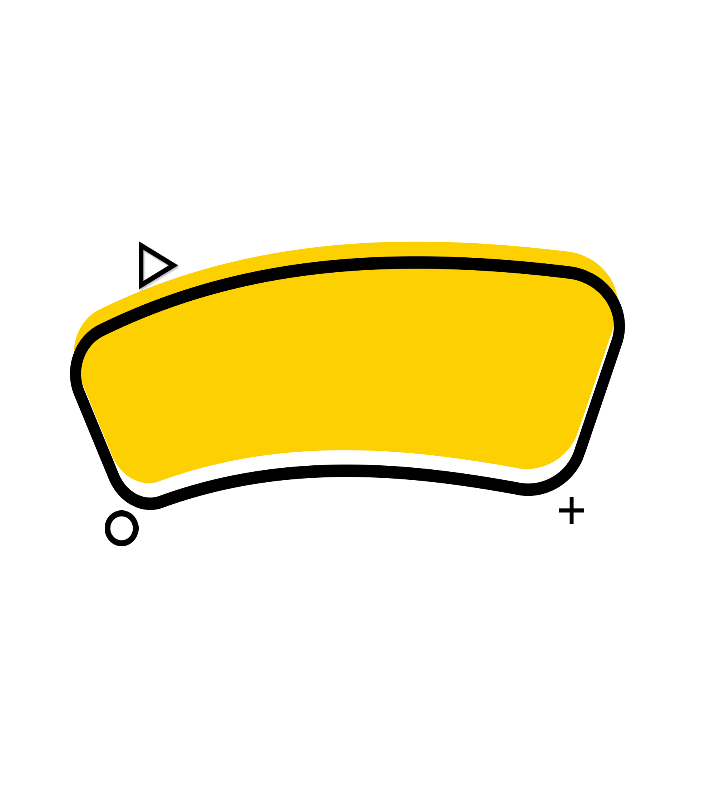 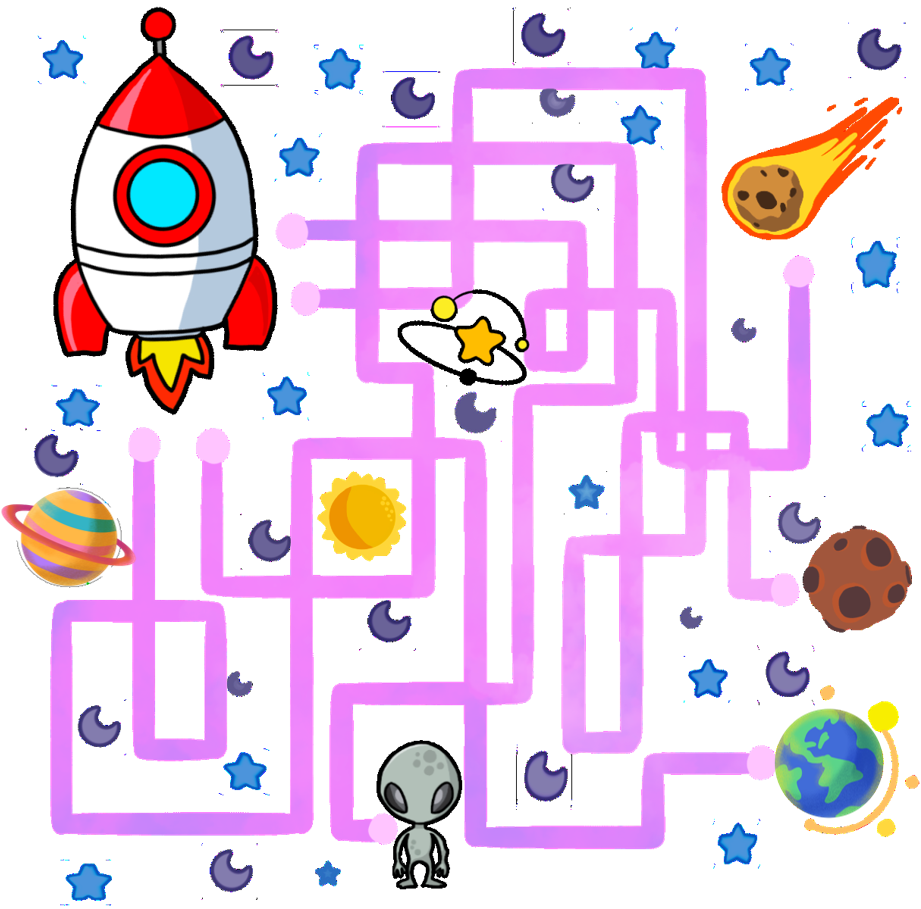 Gợi ý
Gợi ý
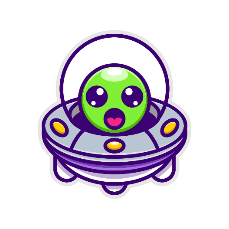 3. Kể về việc em tặng đồ chơi cho các bạn nghèo
- Em có dịp gặp các bạn có hoàn cảnh khó khăn…
- Trường vận động đóng góp…
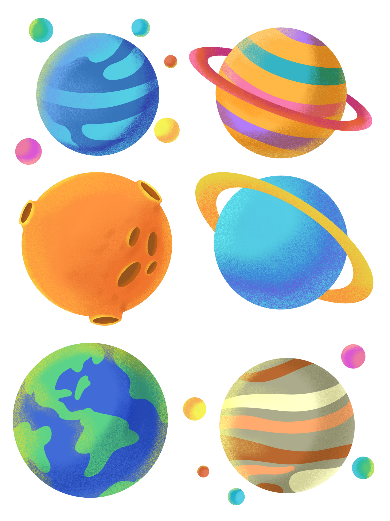 - Chơi nhẹ nhàng…
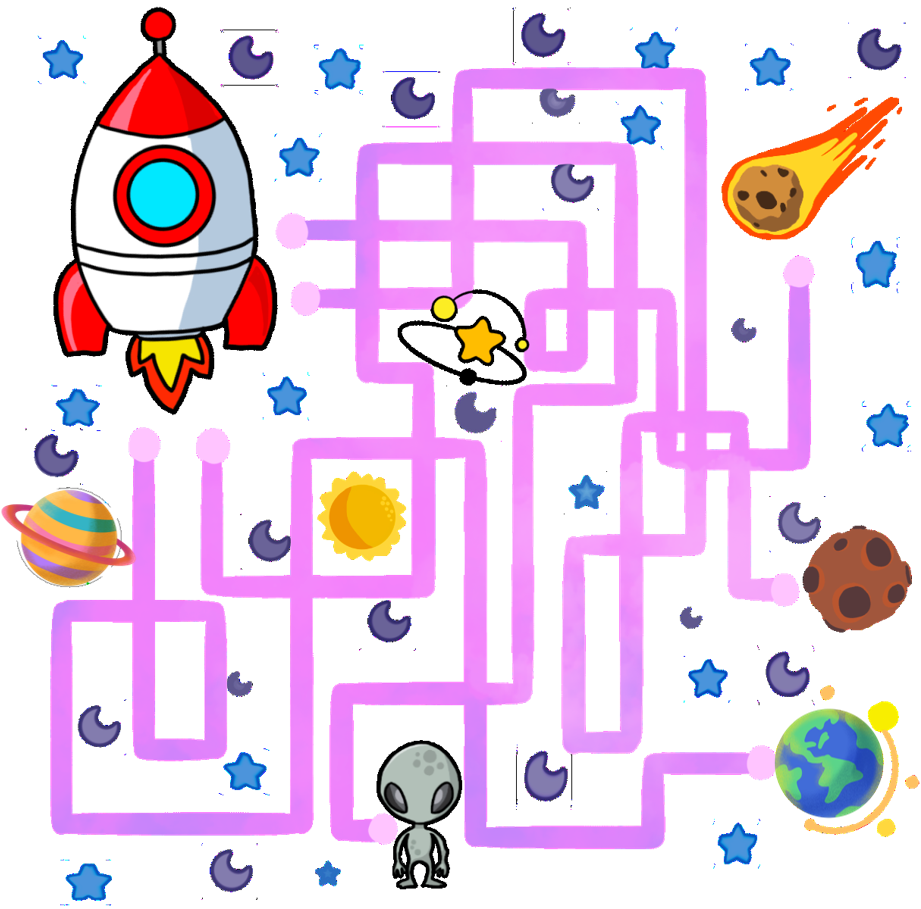 Chọn 1 trong 3 hướng kể:
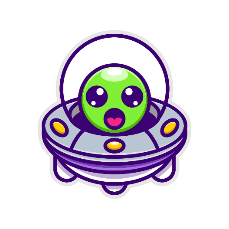 1. Kể vì sao em / bạn em có món đồ chơi đó
2. Kể về việc giữ gìn đồ chơi
3. Kể về việc em tặng đồ chơi cho các bạn nghèo
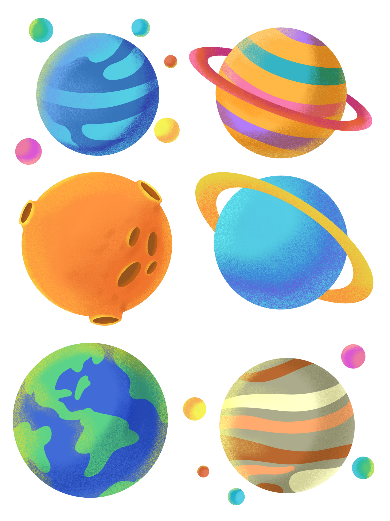 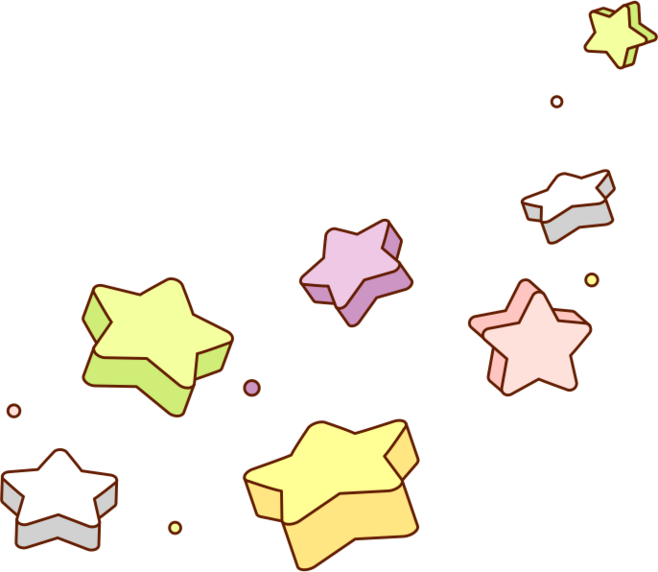 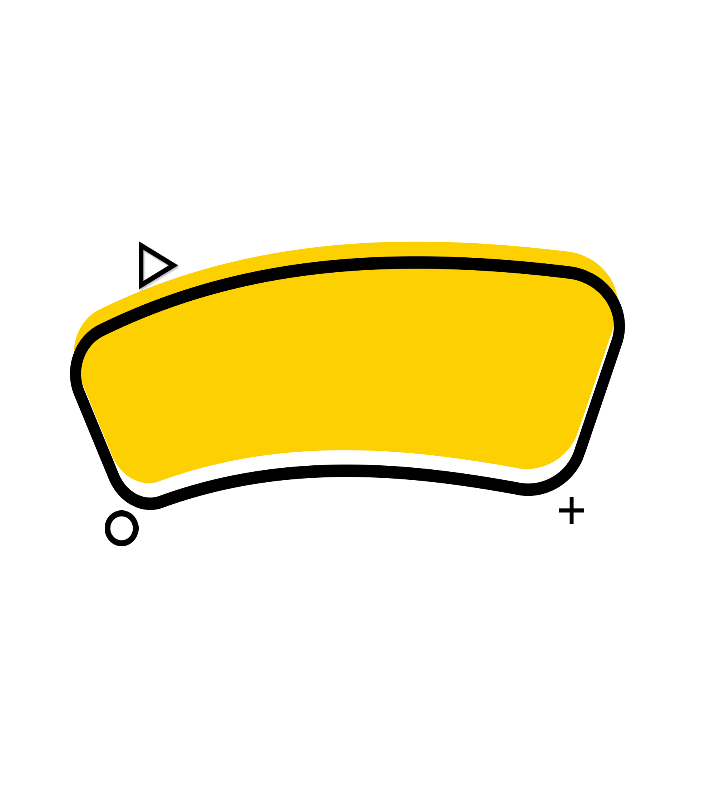 Lưu ý
Lưu ý
Không nên lựa chọn những đồ chơi phức tạp và xa lạ với mình.
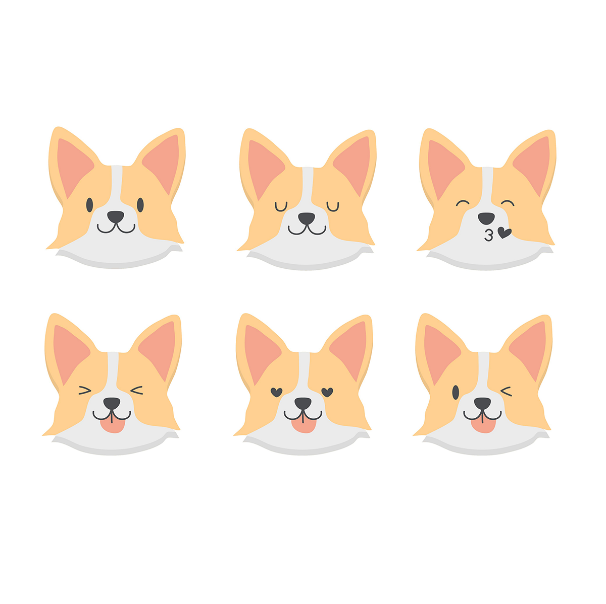 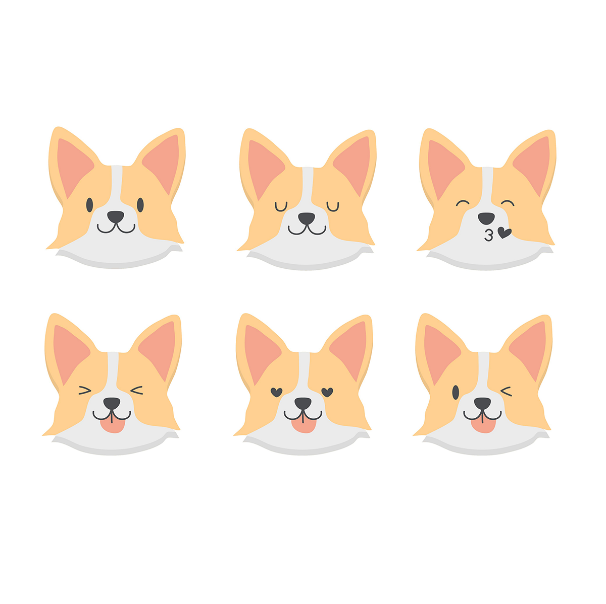 Câu chuyện có nhân vật, ý nghĩa phù hợp với chủ điểm.
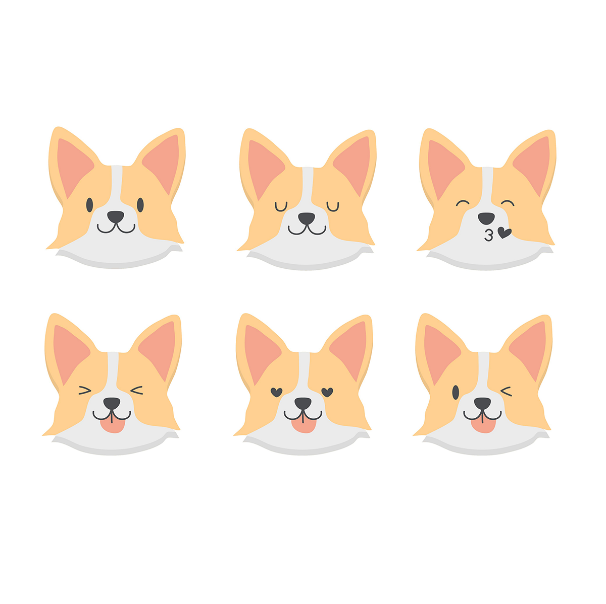 Sắp xếp các chi tiết, cốt truyện hợp lý.
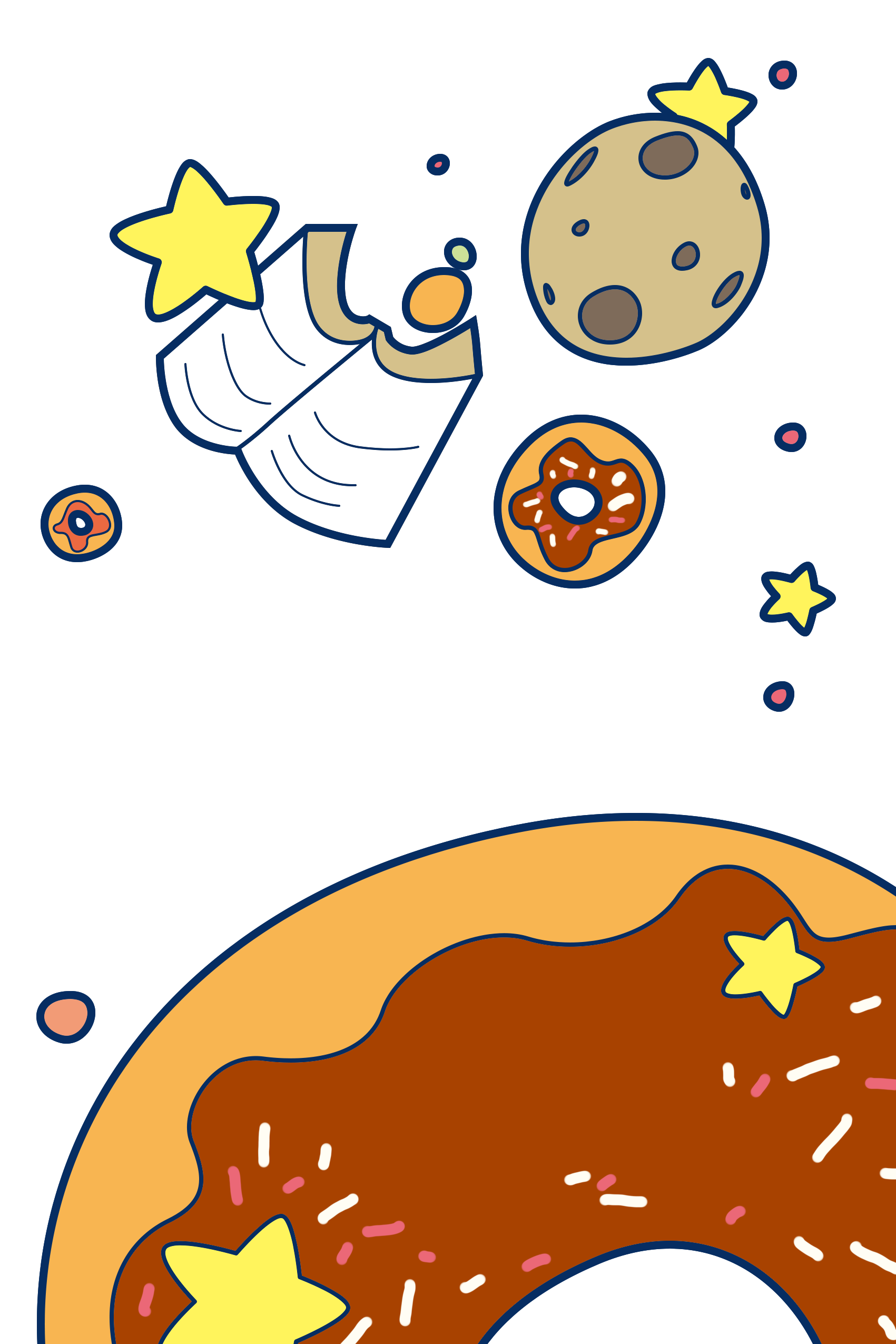 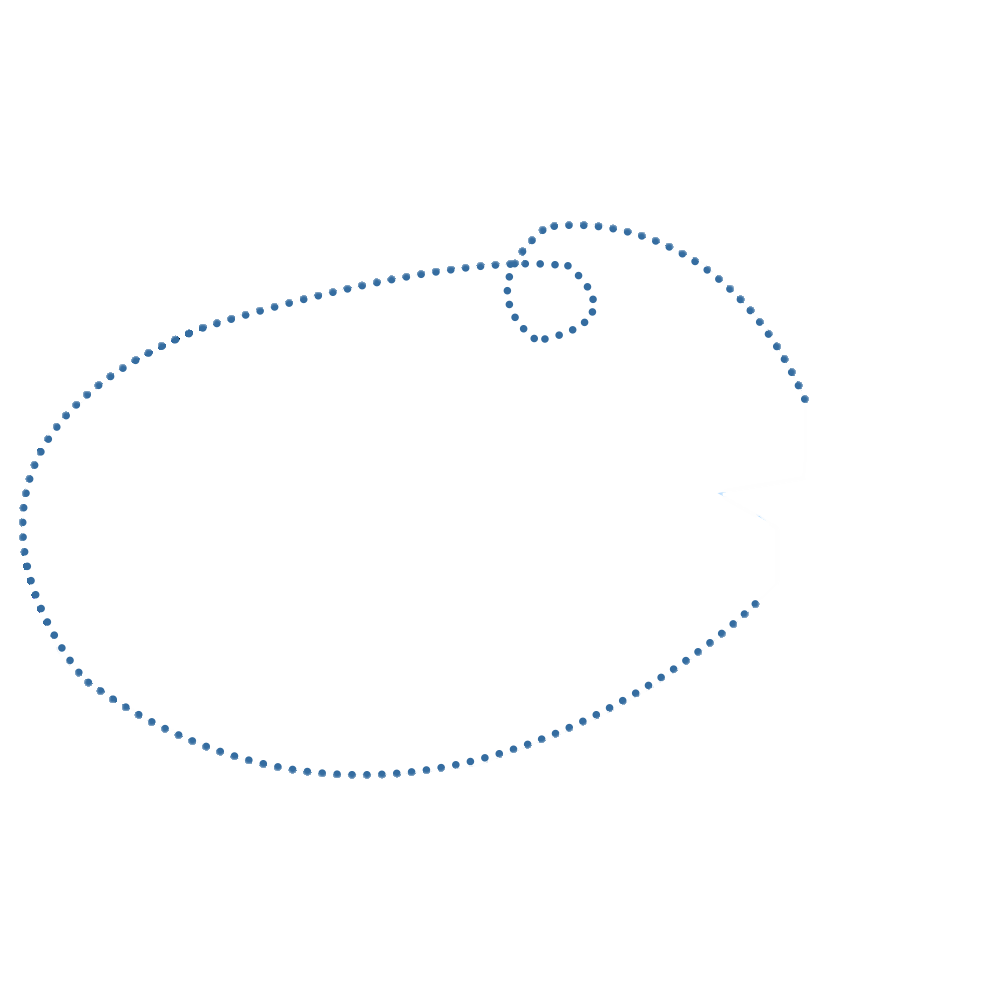 KỂ CHUYỆN TRONG NHÓM
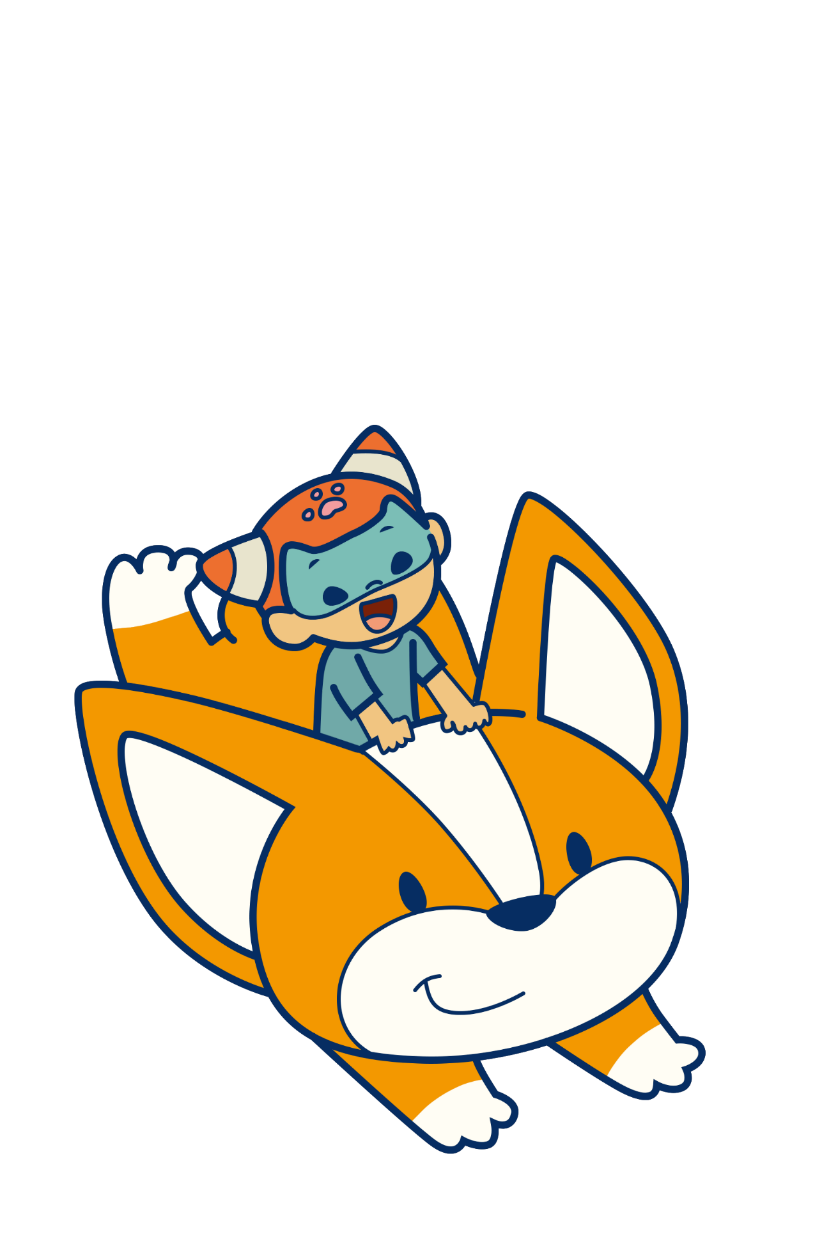 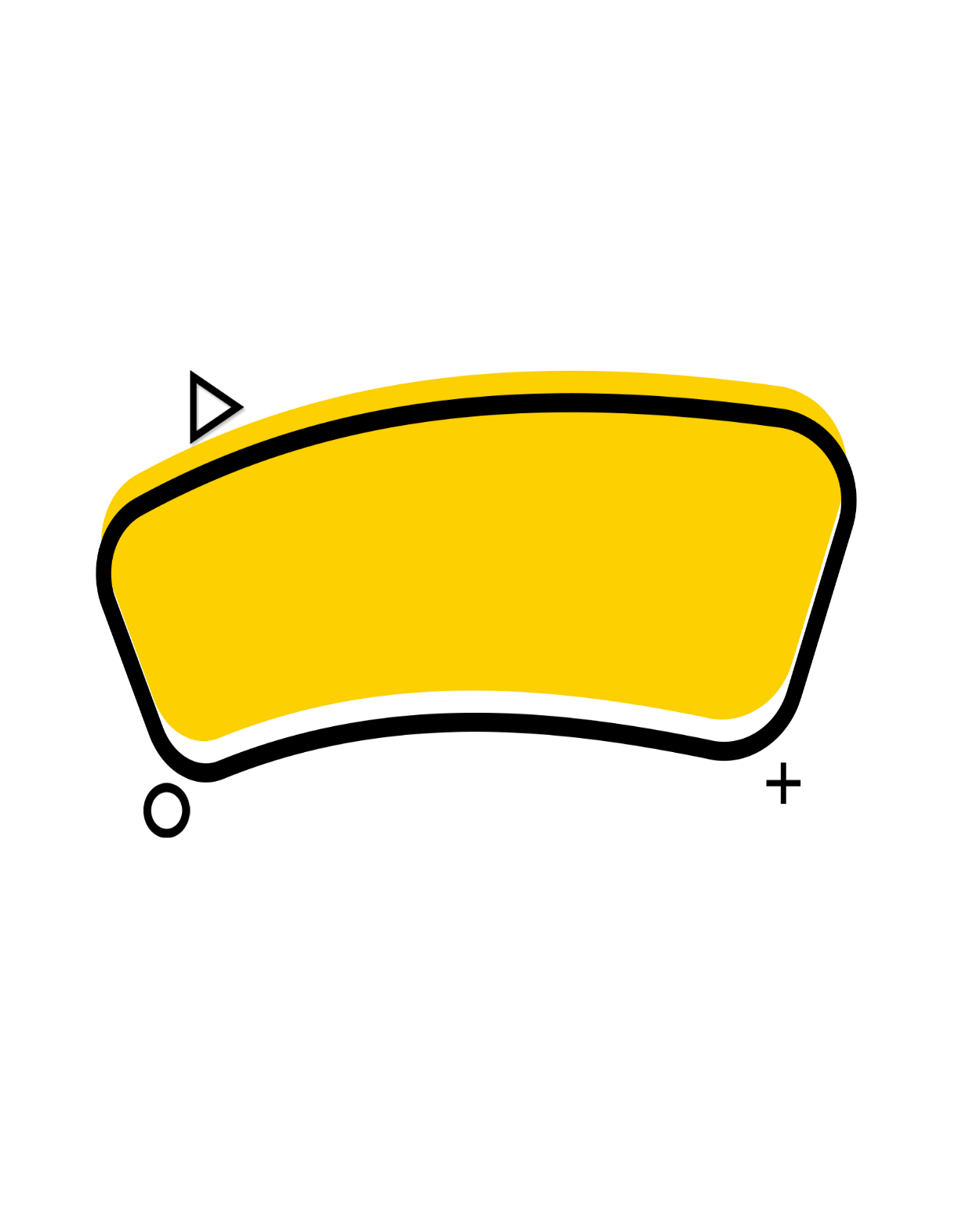 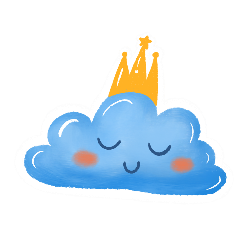 Nội dung hợp lý, tình tiết mới lạ
Tiêu chí
đánh giá
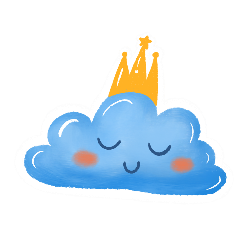 Tiêu chí
đánh giá
Cách dùng từ, đặt câu sáng tạo
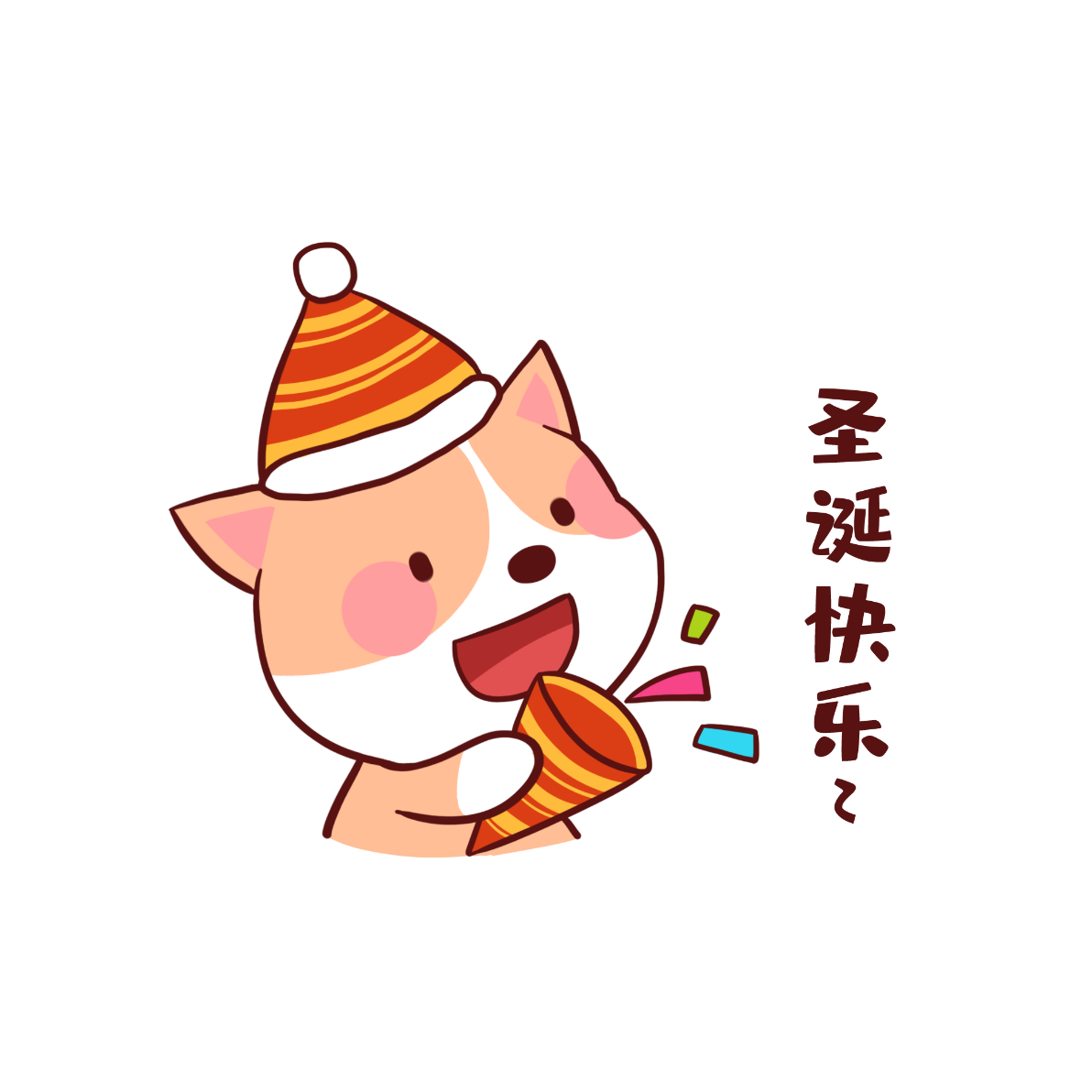 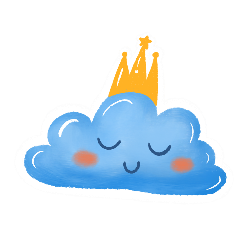 Cách kể tự nhiên, thu hút
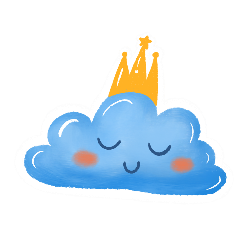 Nêu được ý nghĩa câu chuyện
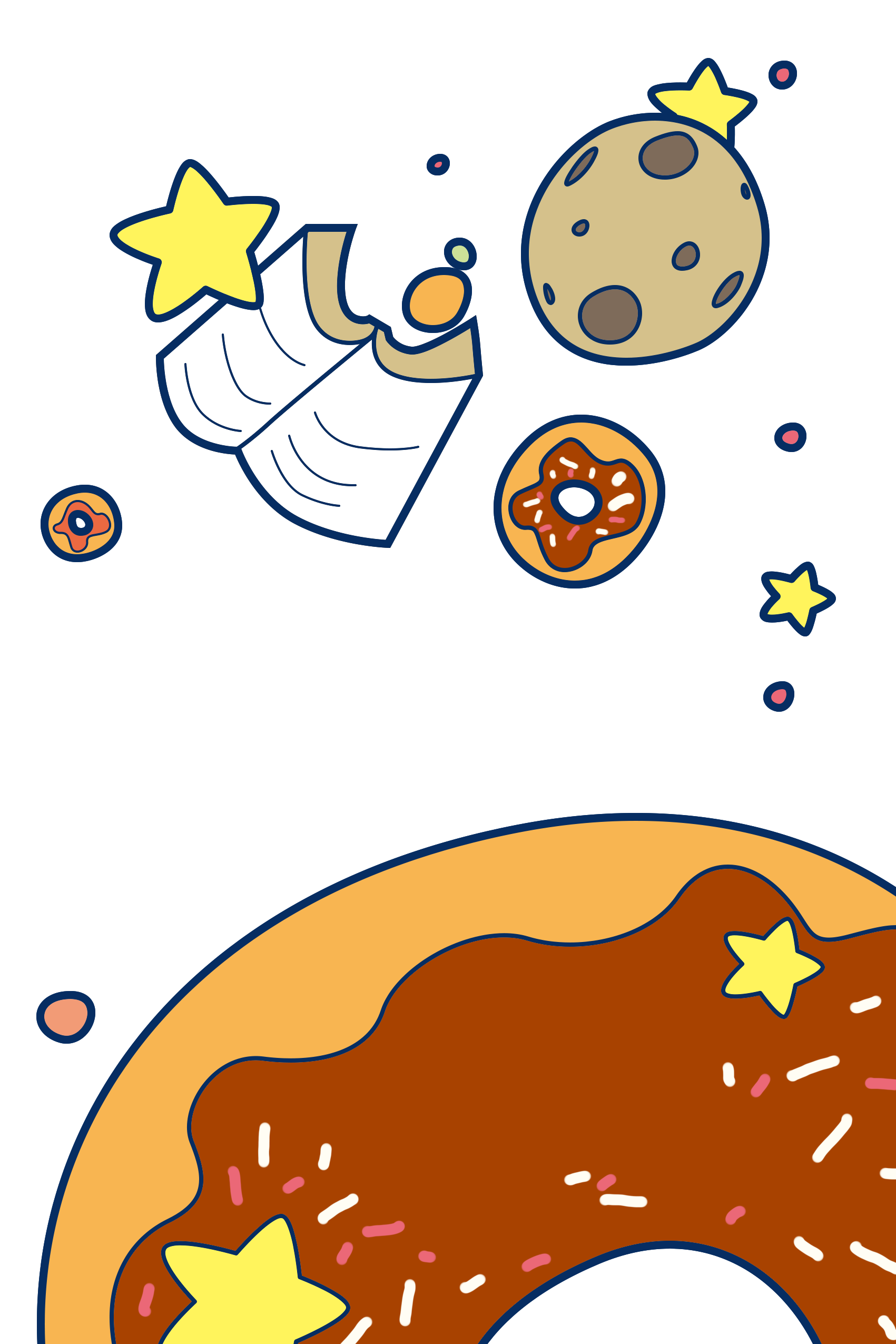 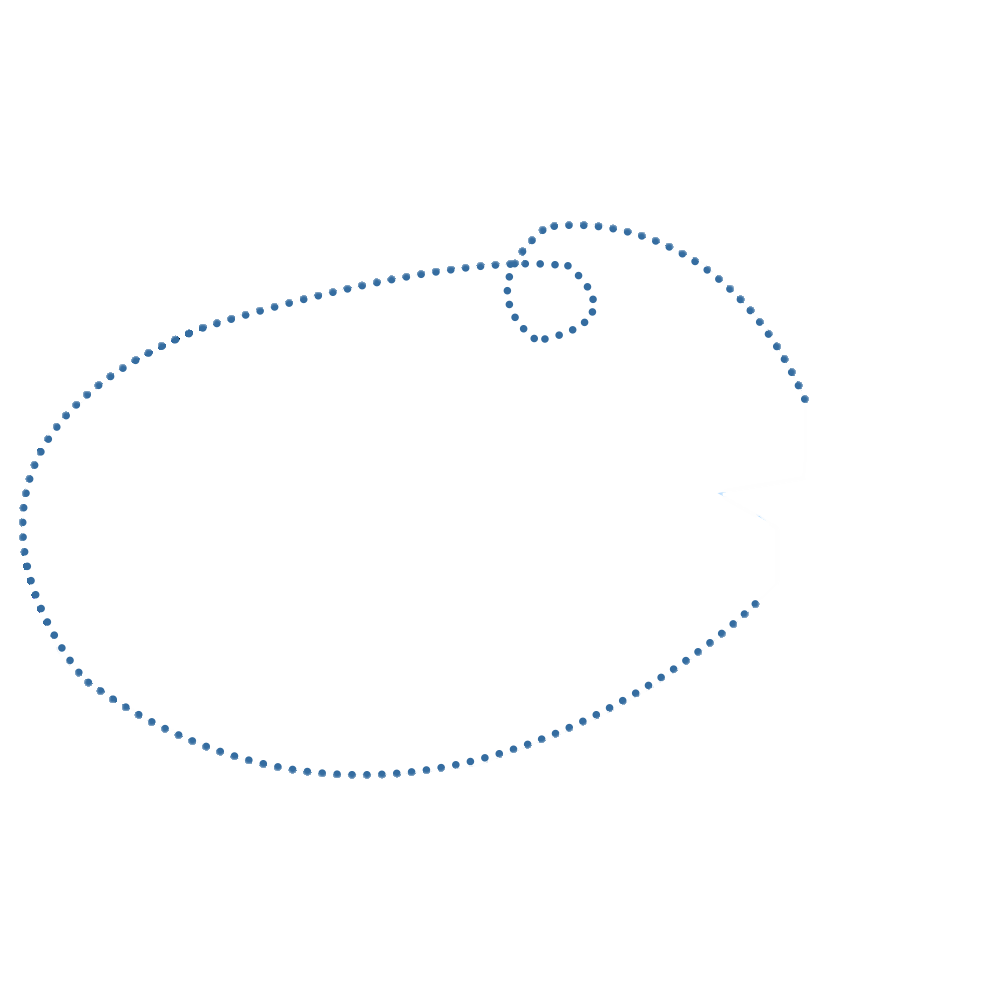 THI
KỂ CHUYỆN
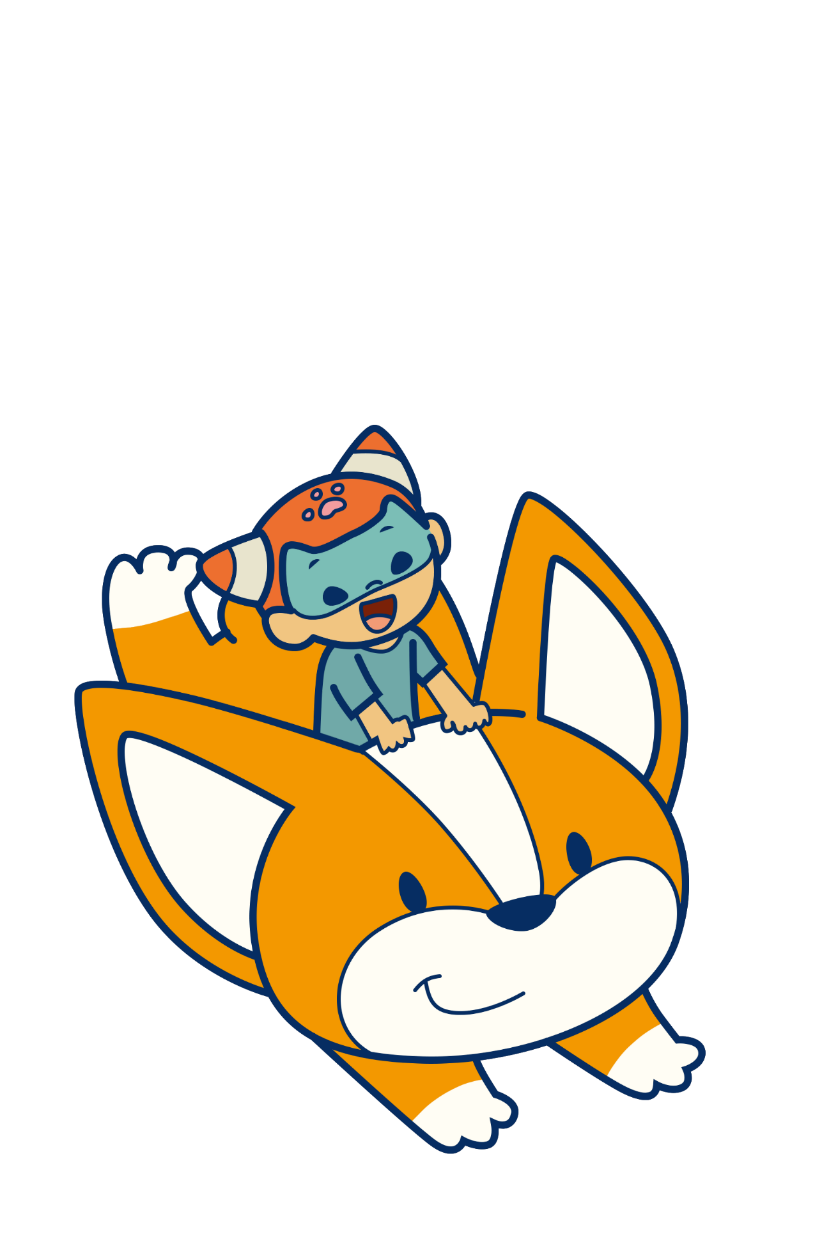 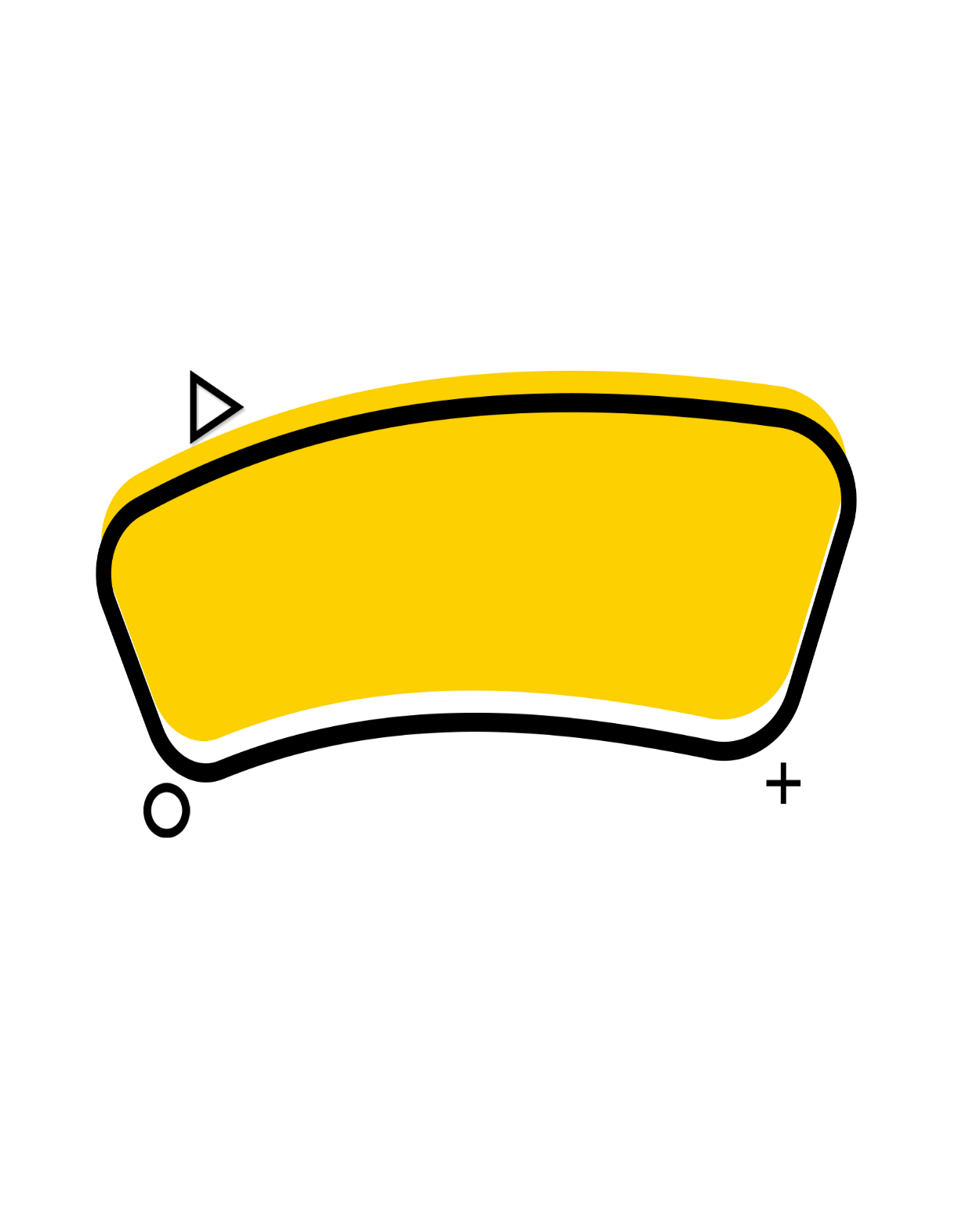 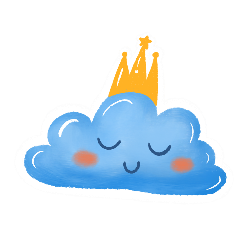 Tiêu chí
đánh giá
Nội dung hợp lý, tình tiết mới lạ
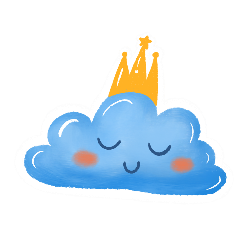 Tiêu chí
đánh giá
Cách dùng từ, đặt câu sáng tạo
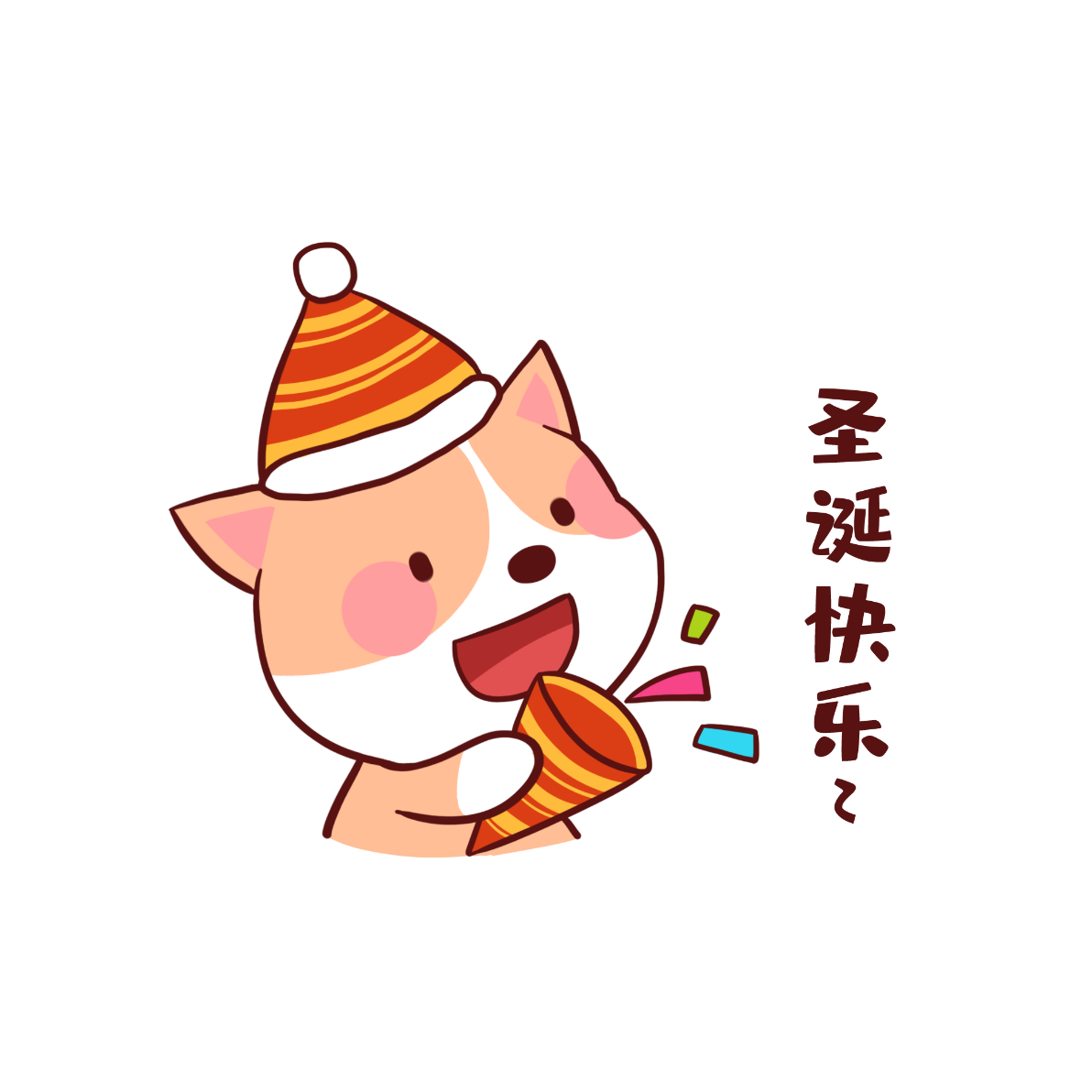 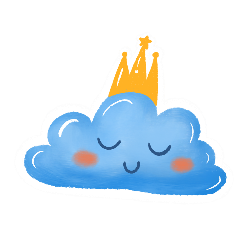 Cách kể tự nhiên, thu hút
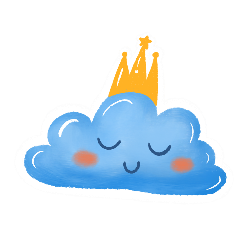 Nêu được ý nghĩa câu chuyện
Em có nhiều thứ đồ chơi nhưng em đồ chơi em thích nhất là con búp bê biết hát, biết lắc người. Con búp bê ấy là món quà mẹ em đã tìm chọn để tặng em nhân ngày sinh nhật. Con búp bê ấy nhỏ nhắn mà xinh xinh, tóc hung vàng, người lúc đứng lúc lắc người hát bài lam-bát-đa vui nhộn.
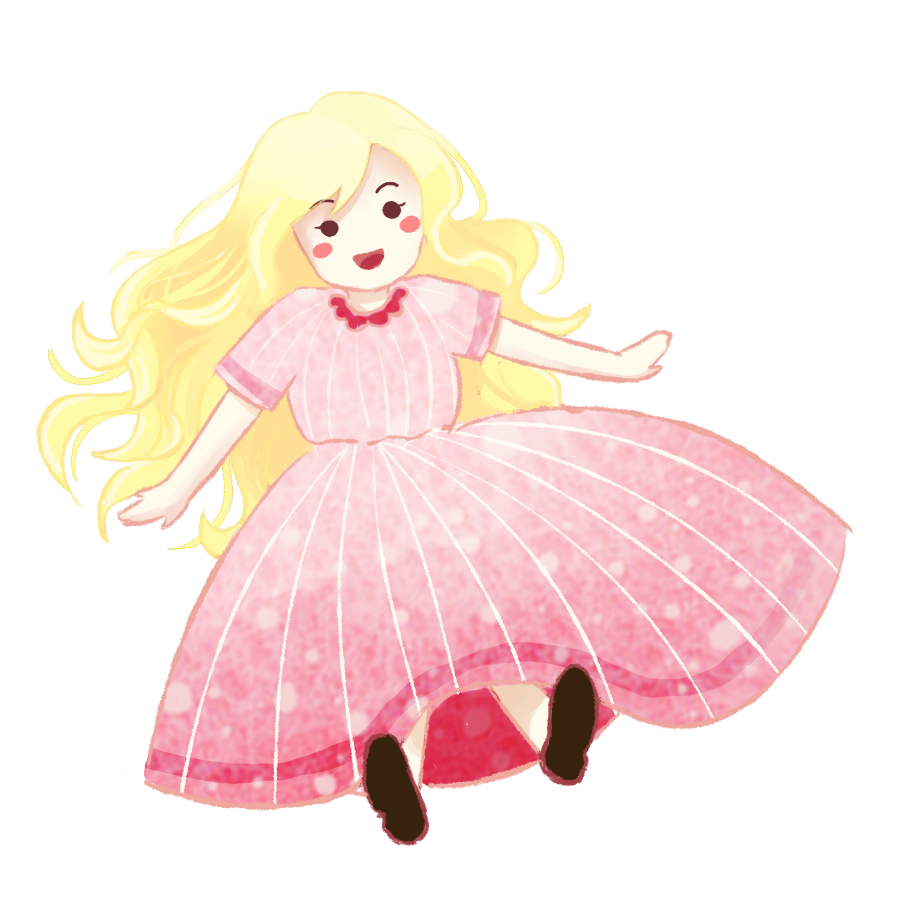 Mọi người càng vui hơn khi thấy em của em mới 1 tuổi mà tròn mắt nhìn con búp bê cử động, định vồ lấy nó. Em giữ gìn con búp bê rất cẩn thận. Mỗi lần chơi xong, em cất búp bê vào hộp hoặc bày trong tủ kín cho búp bê khỏi bụi bẩn đầu tóc, quần áo.
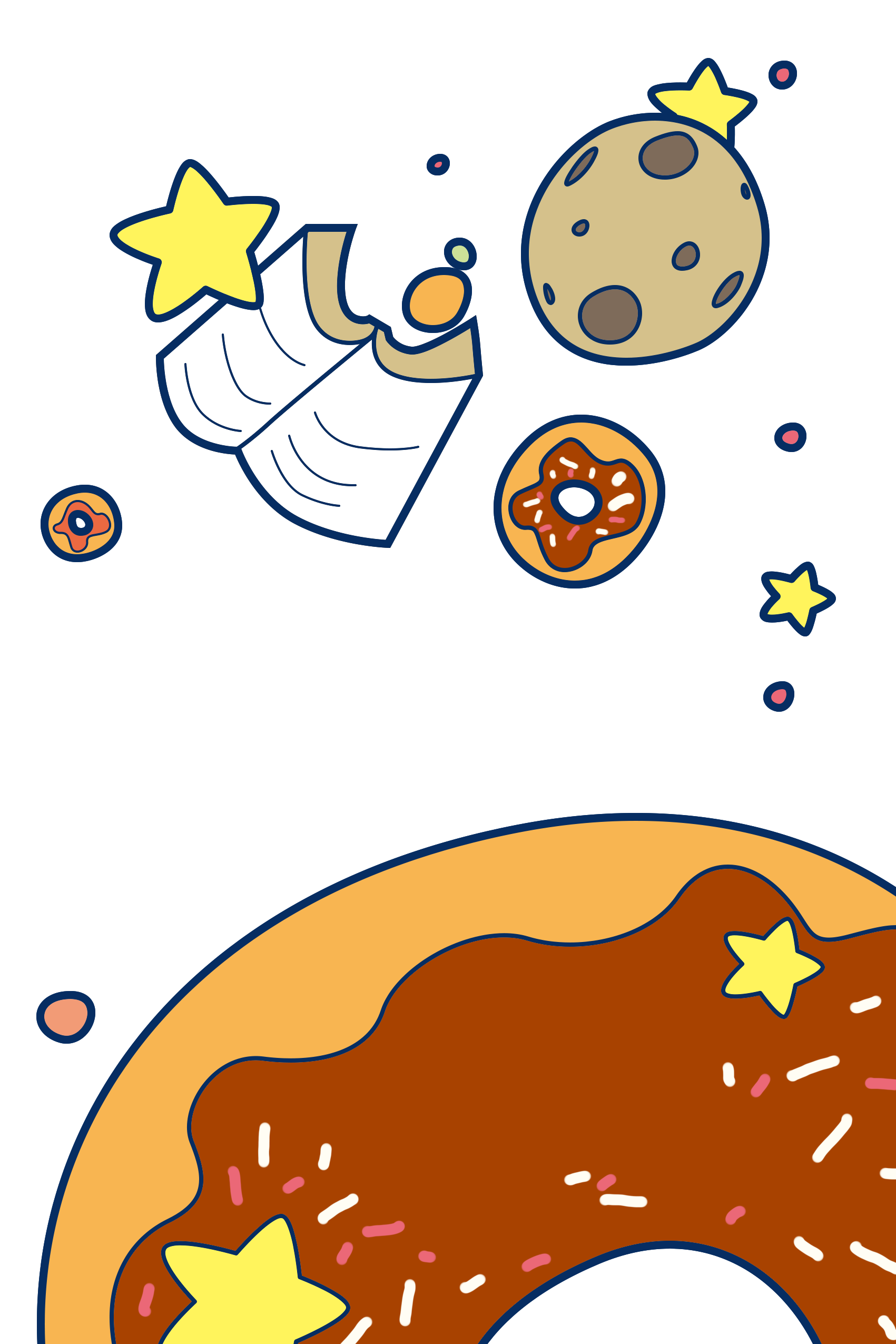 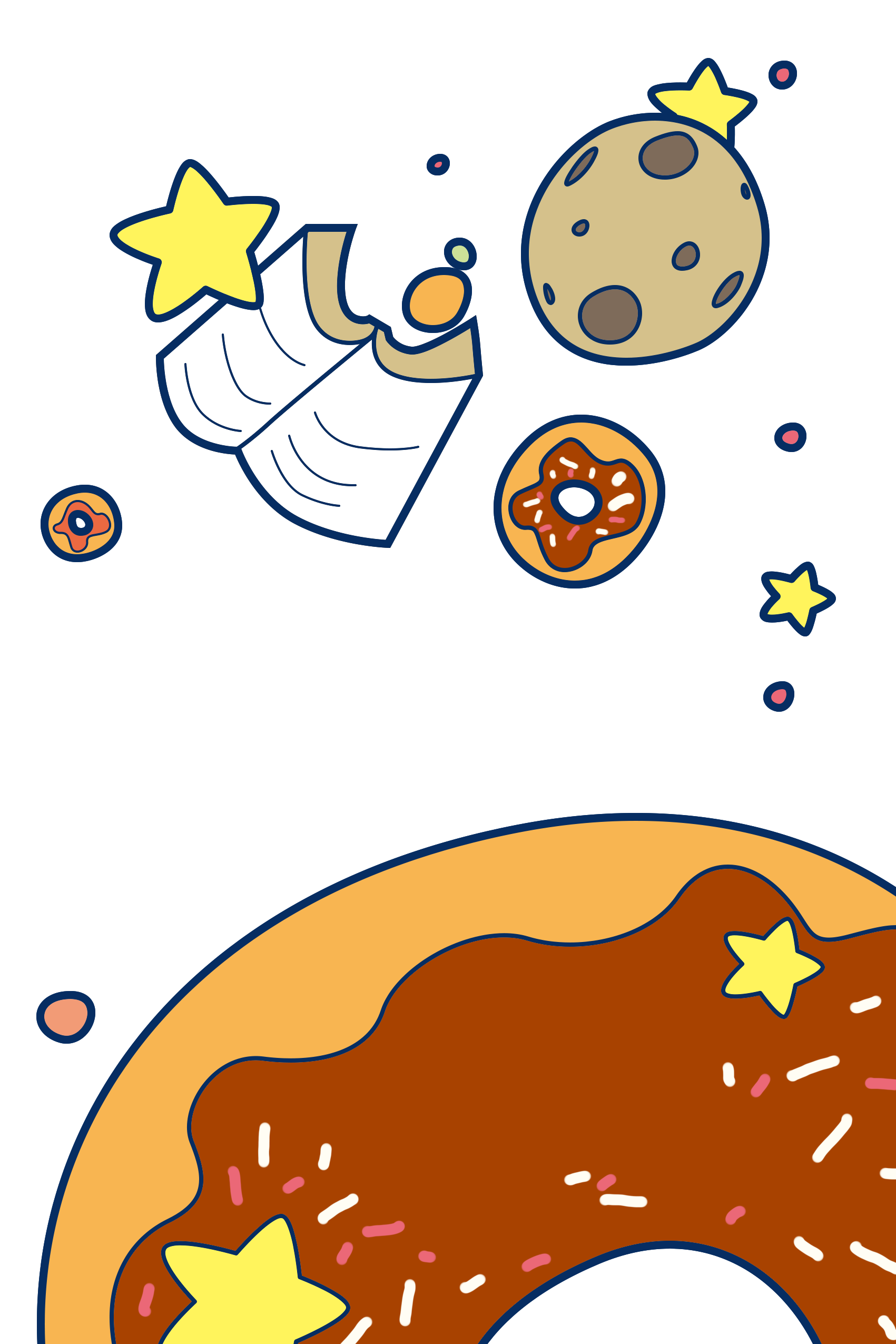 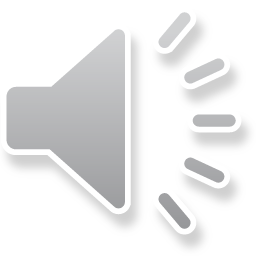 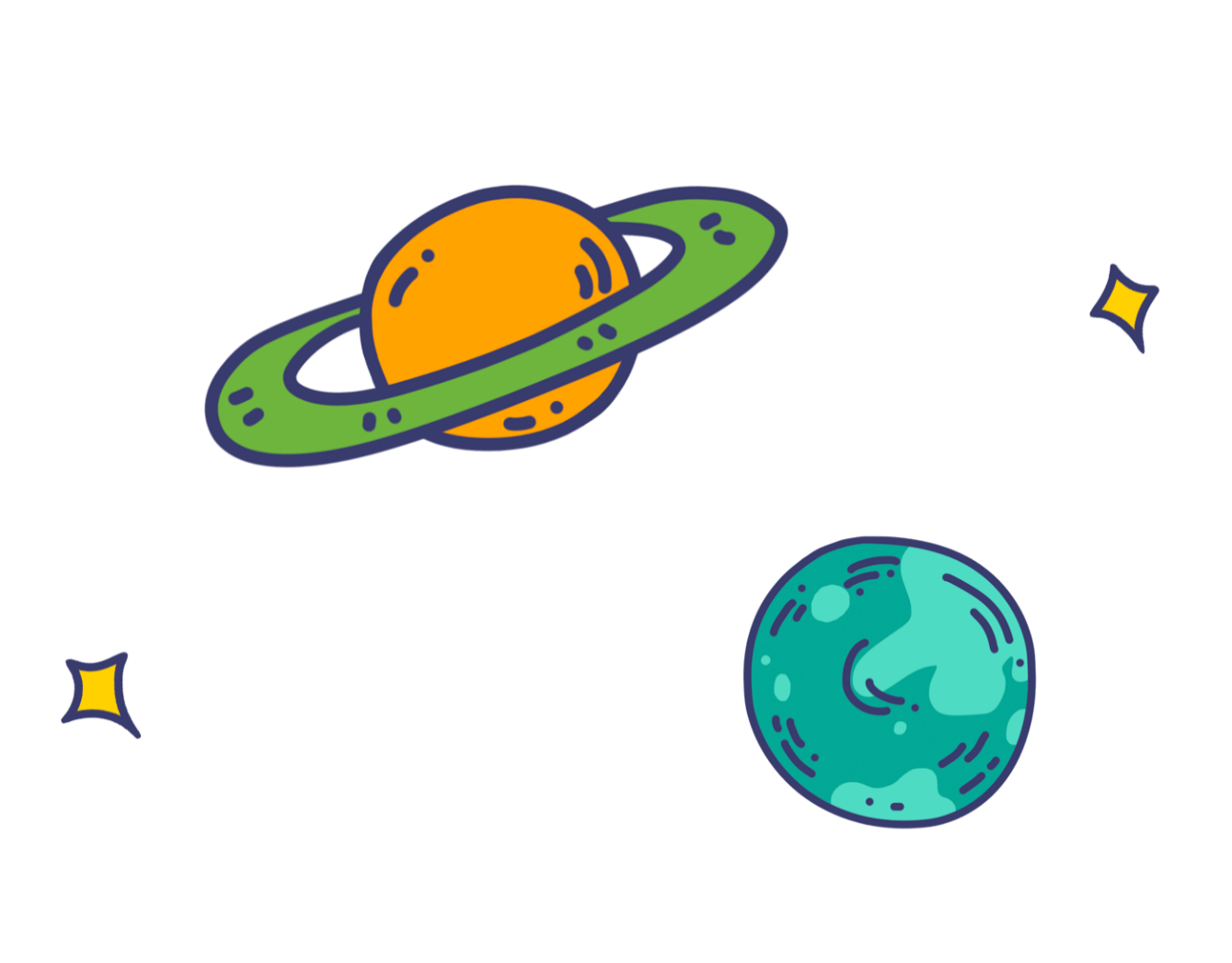 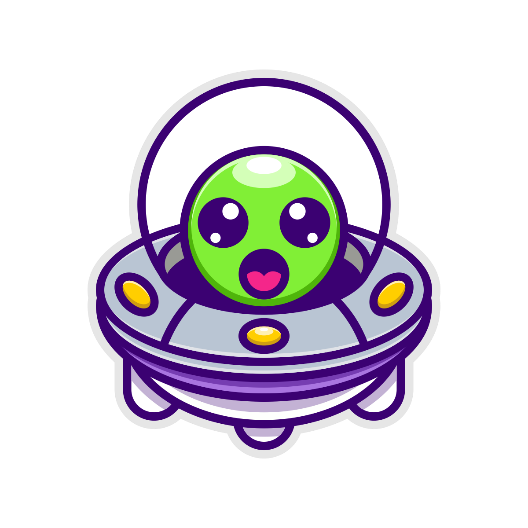 KỂ CHUYỆN
KỂ CHUYỆN
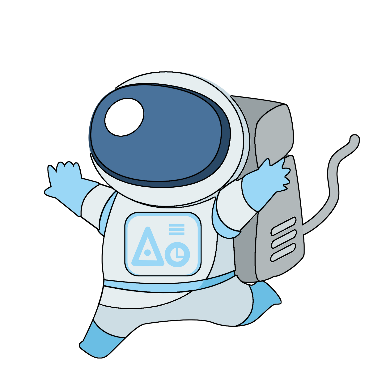 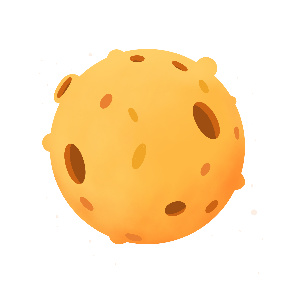 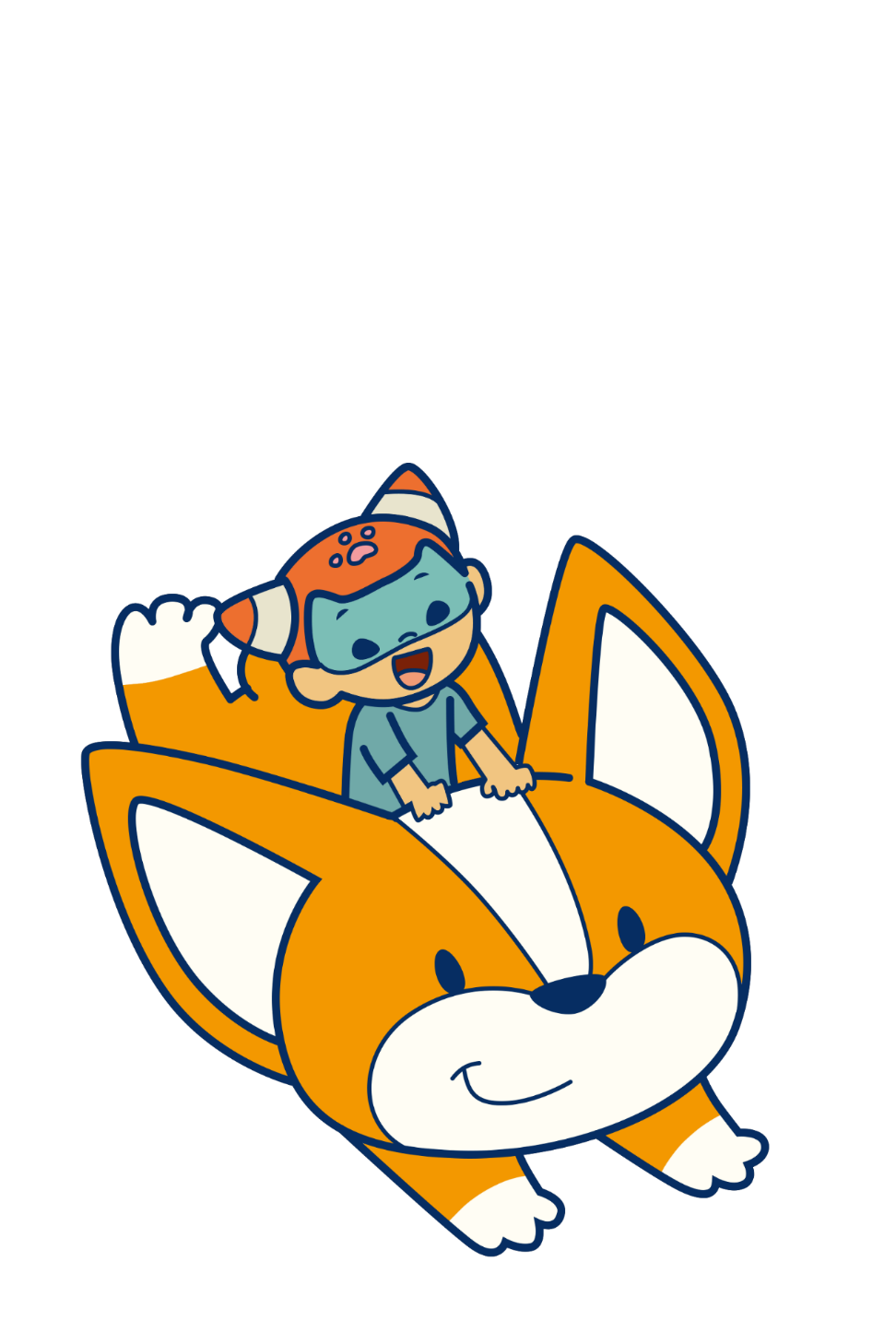 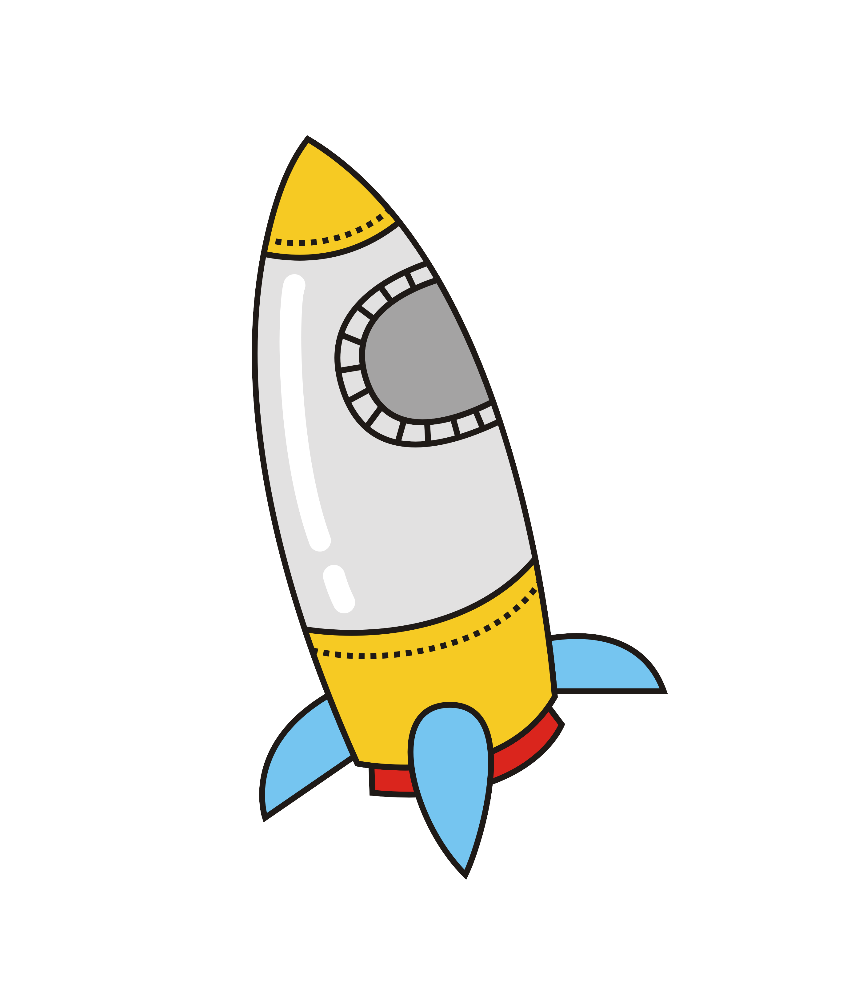 Tạm biệt
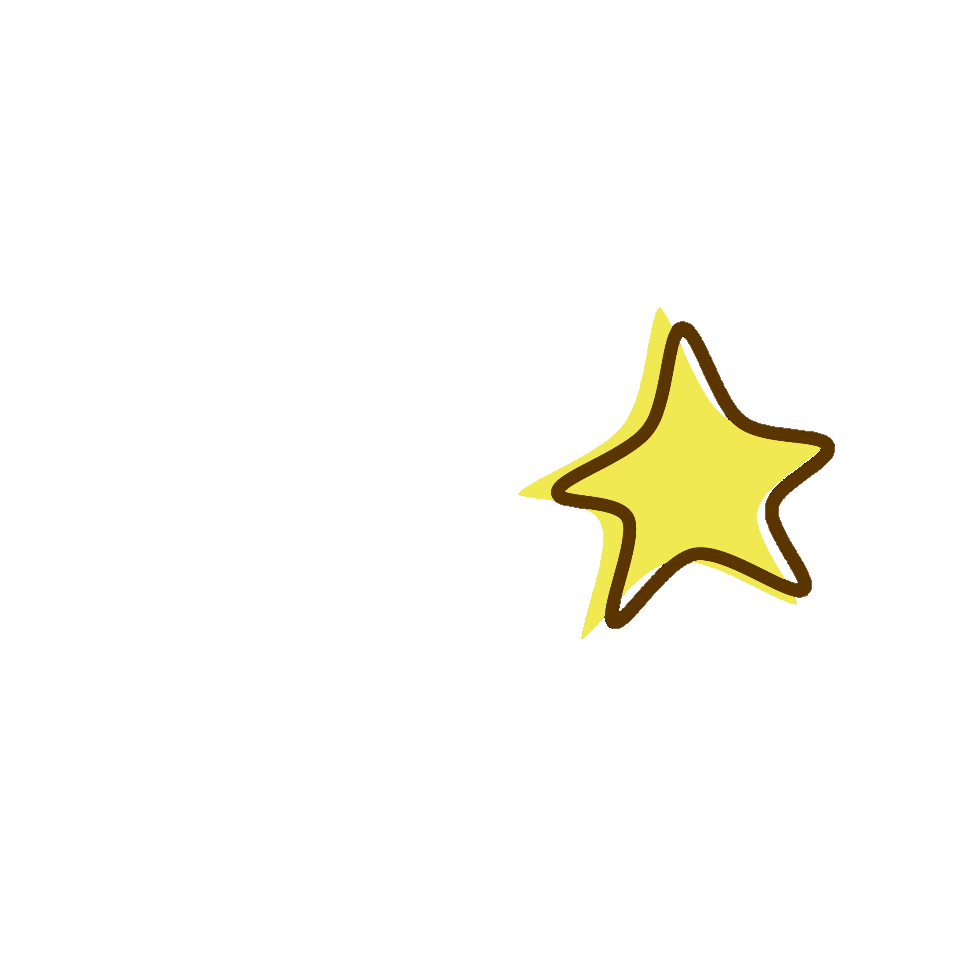 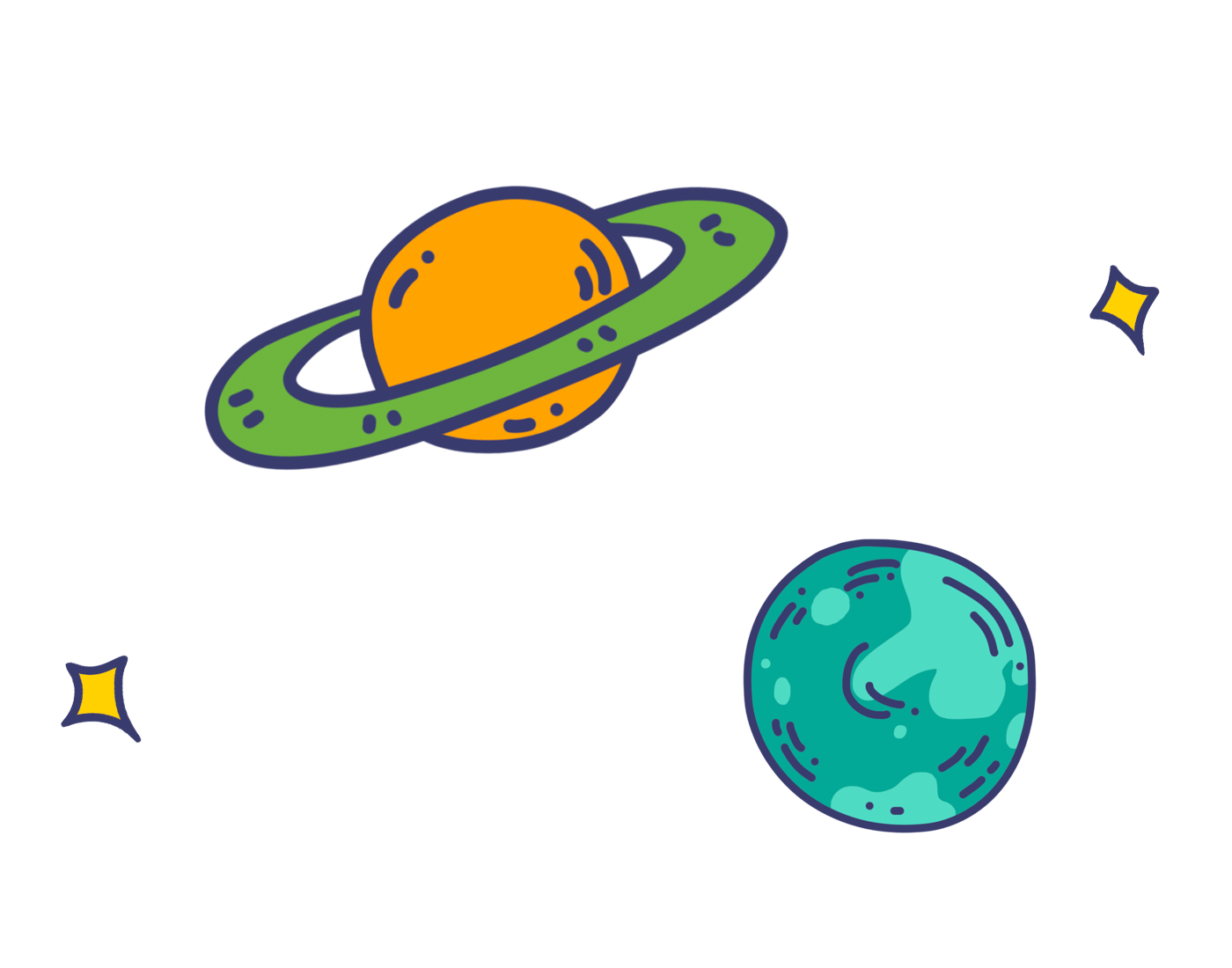